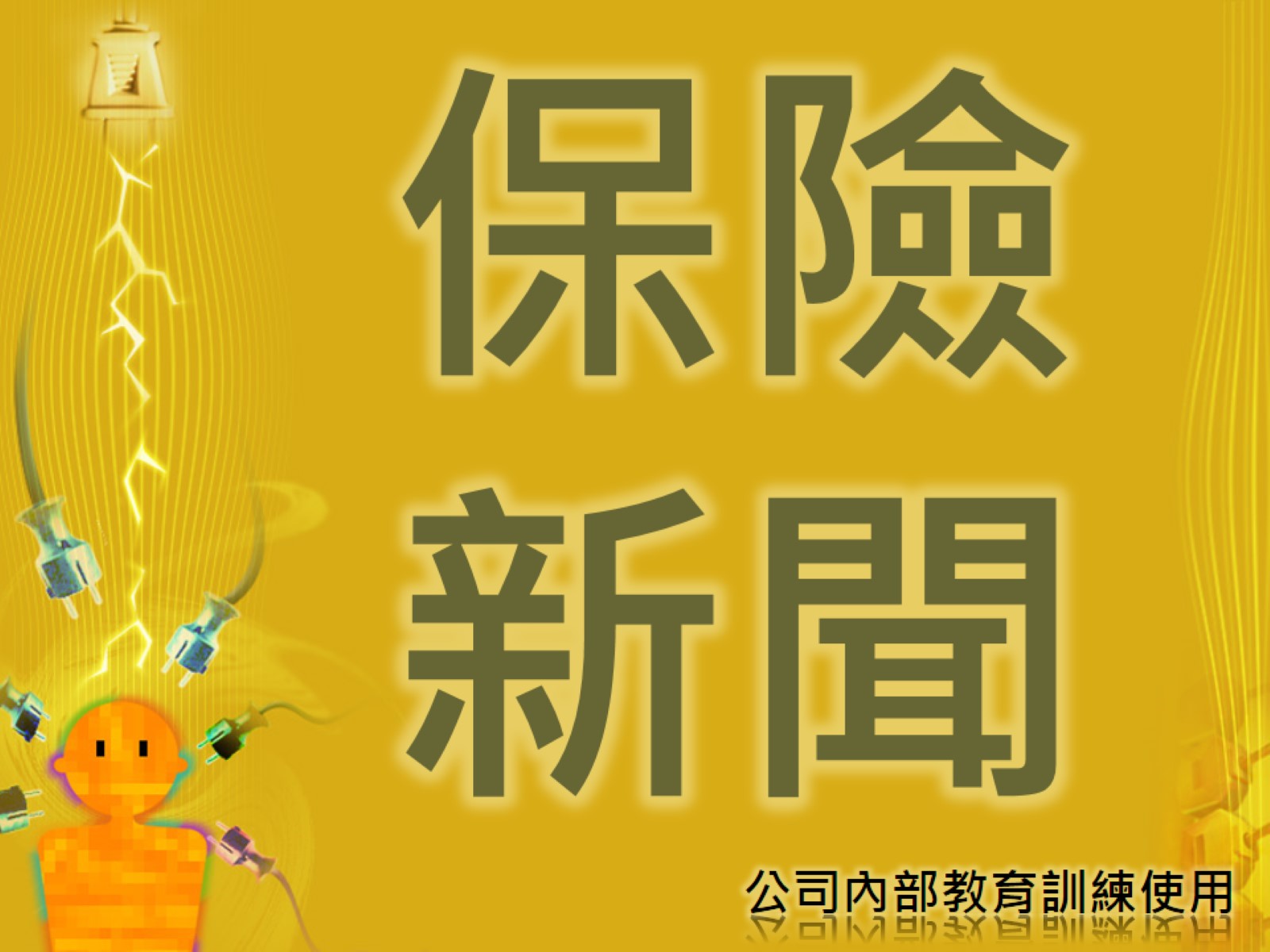 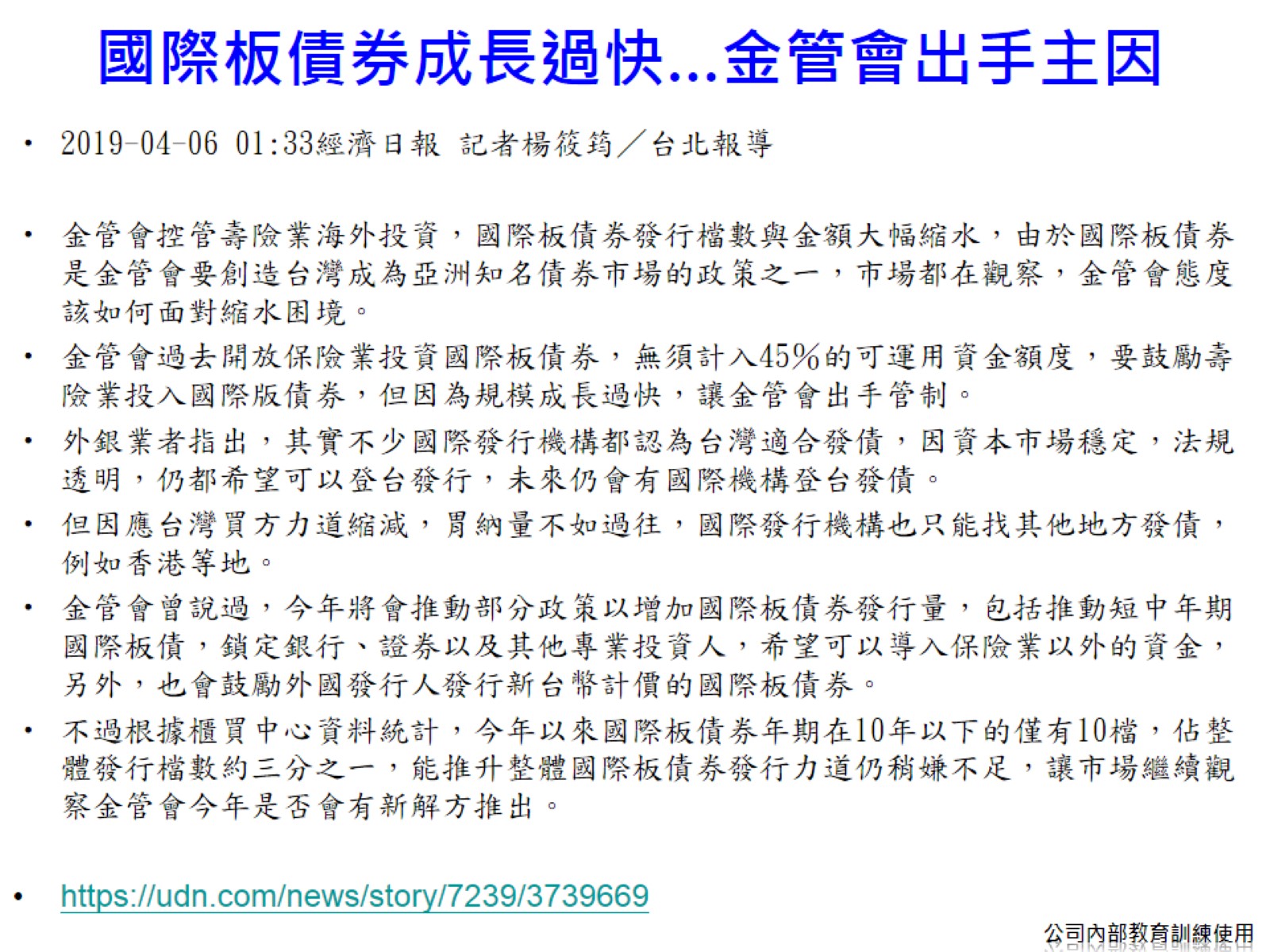 國際板債券成長過快…金管會出手主因
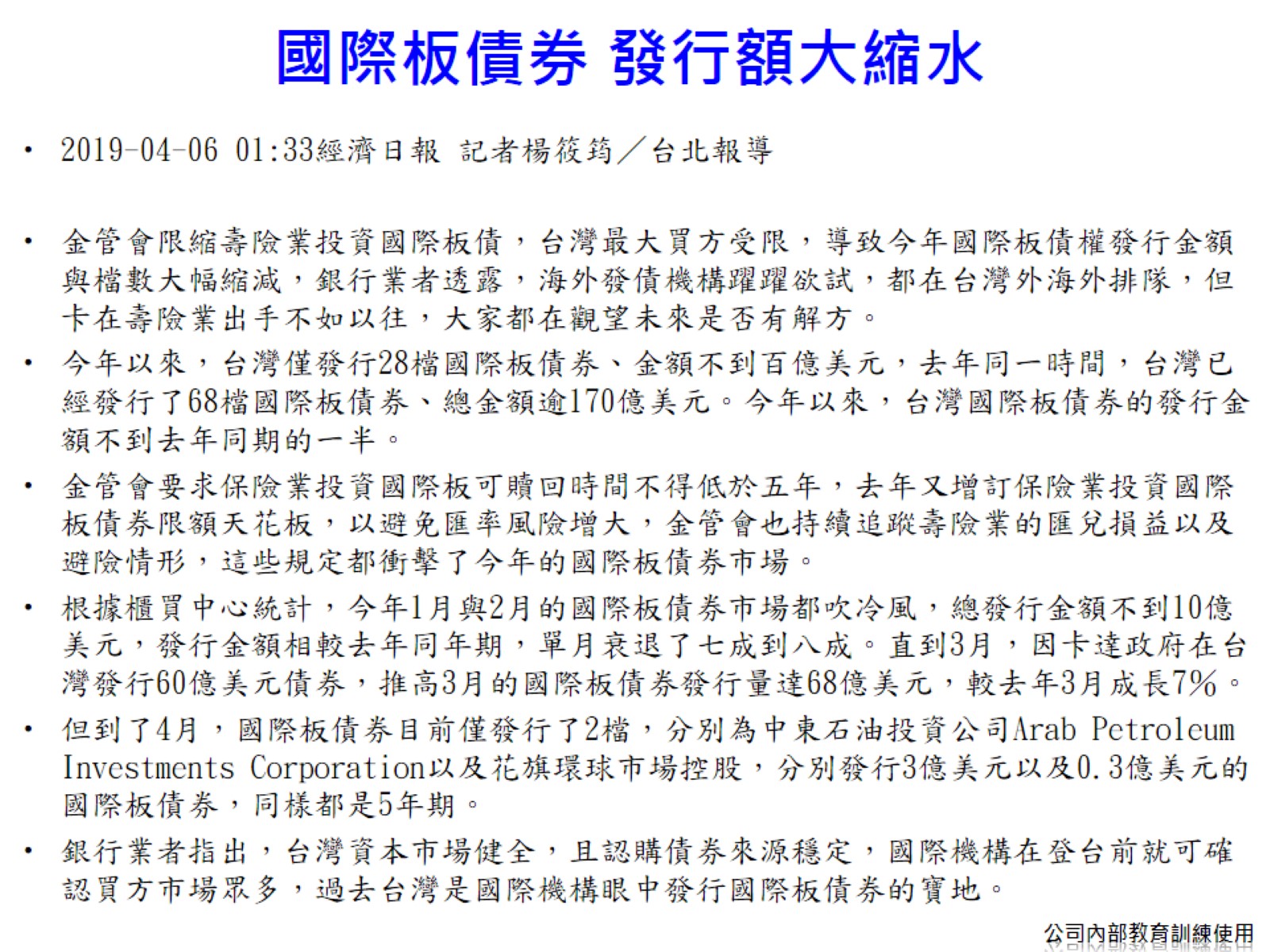 國際板債券 發行額大縮水
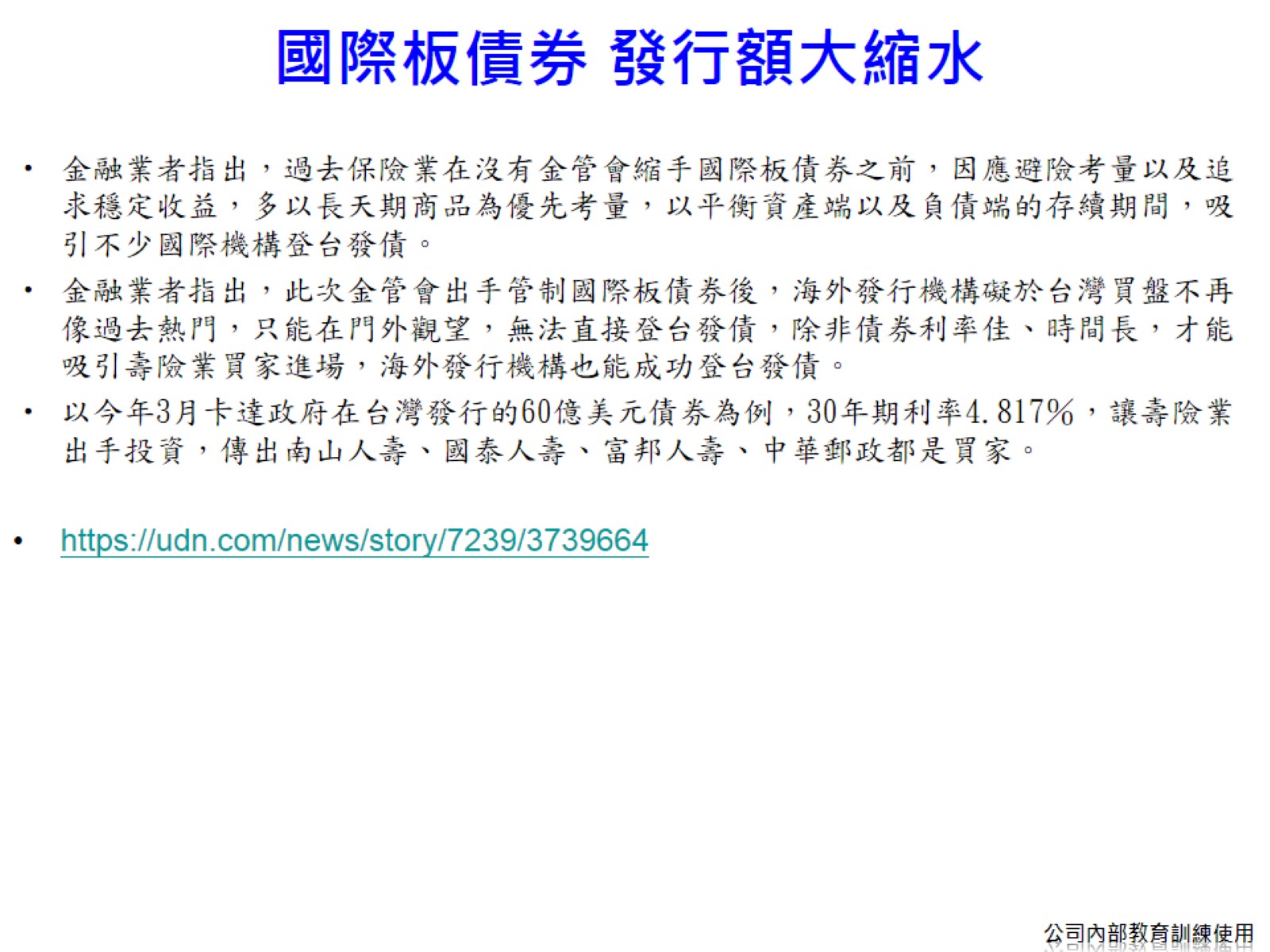 國際板債券 發行額大縮水
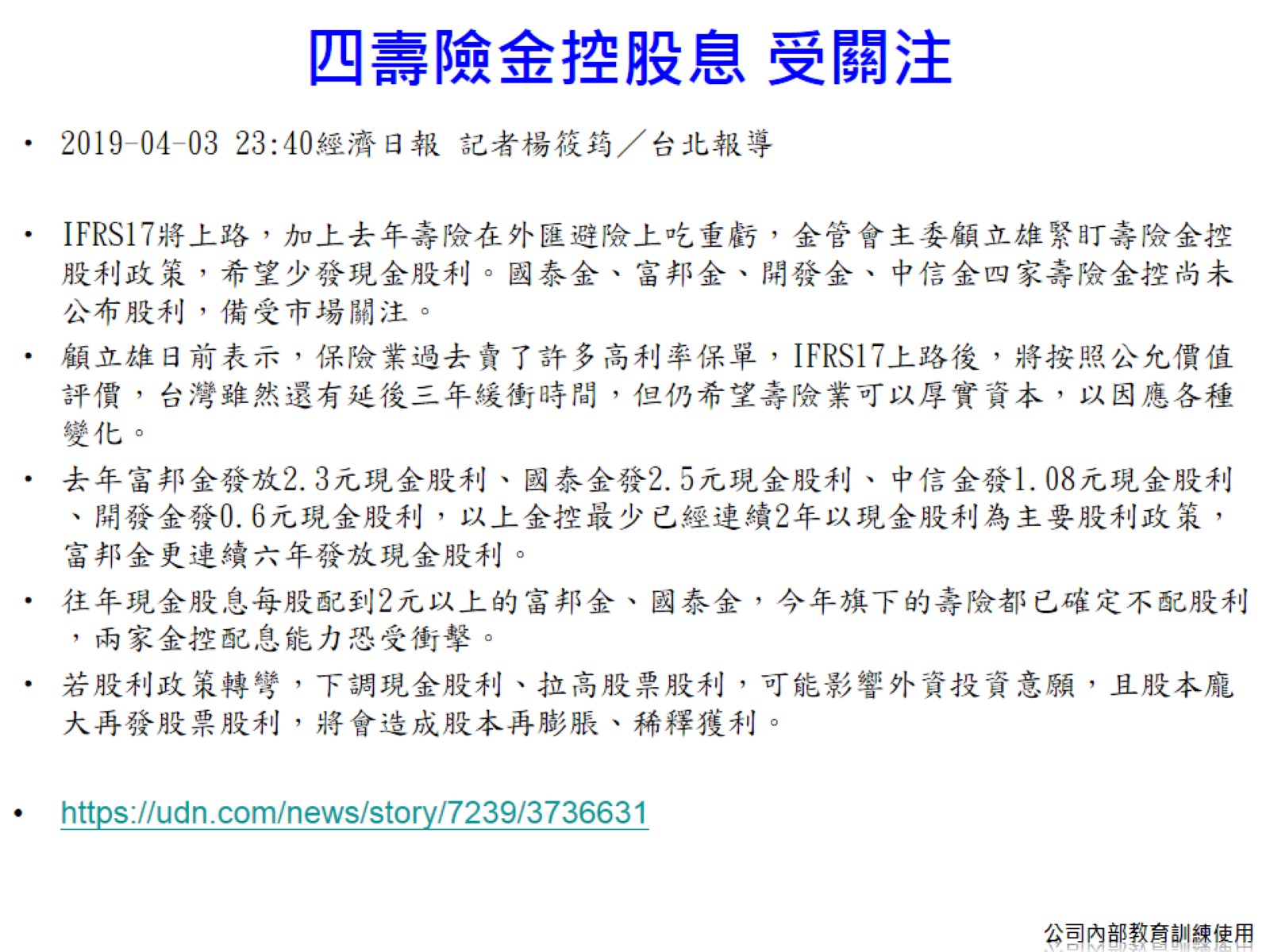 四壽險金控股息 受關注
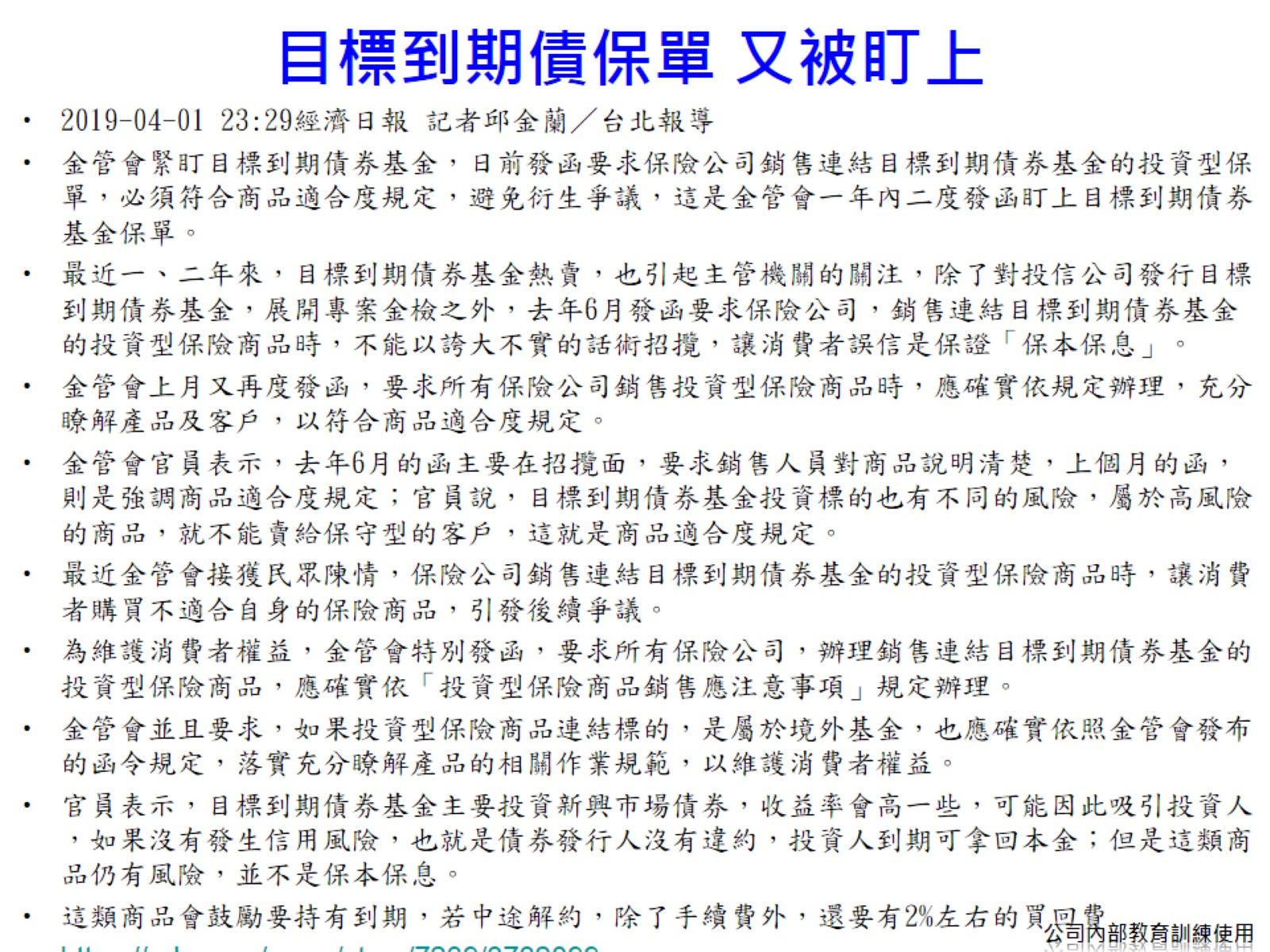 目標到期債保單 又被盯上
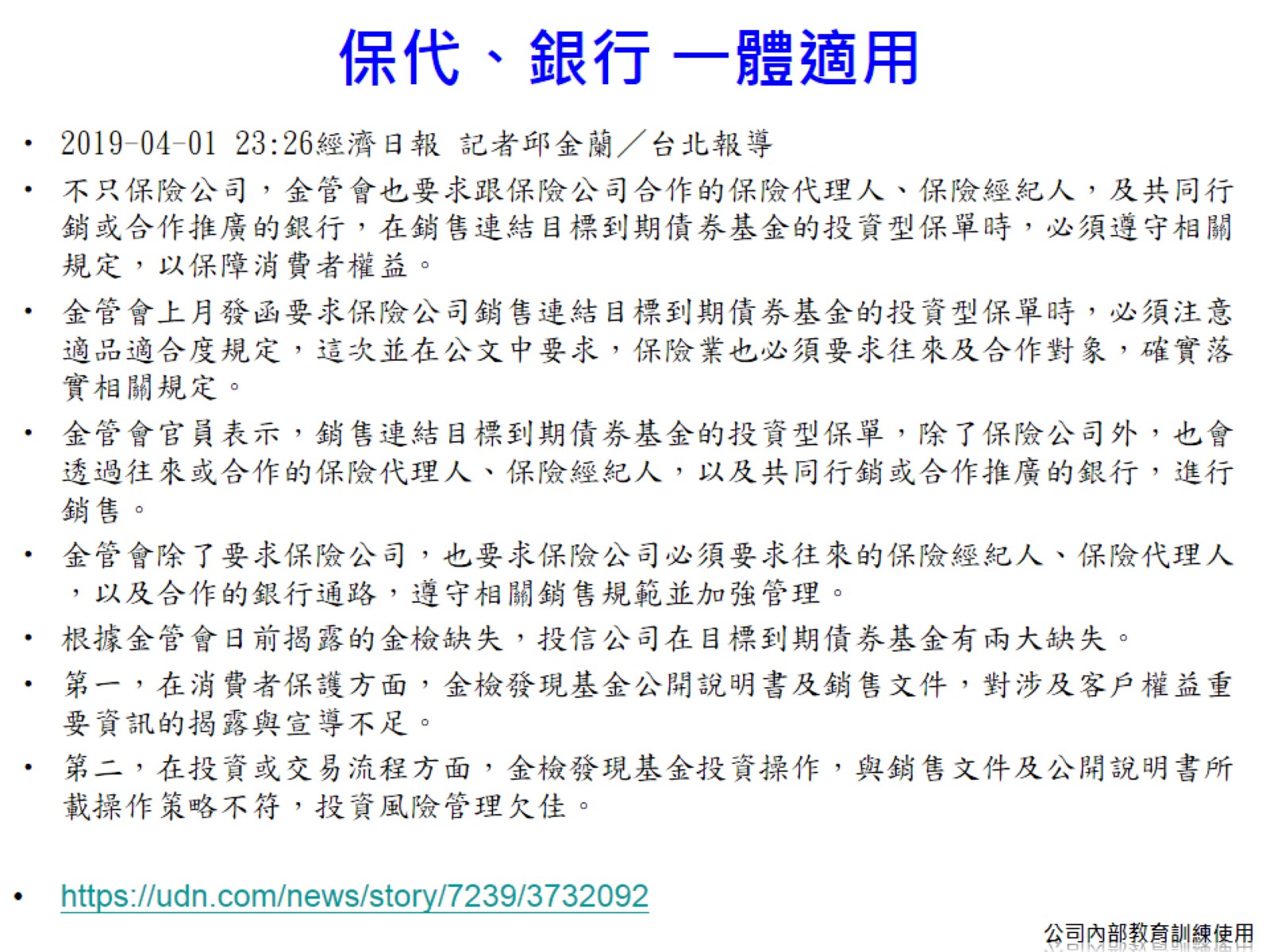 保代、銀行 一體適用
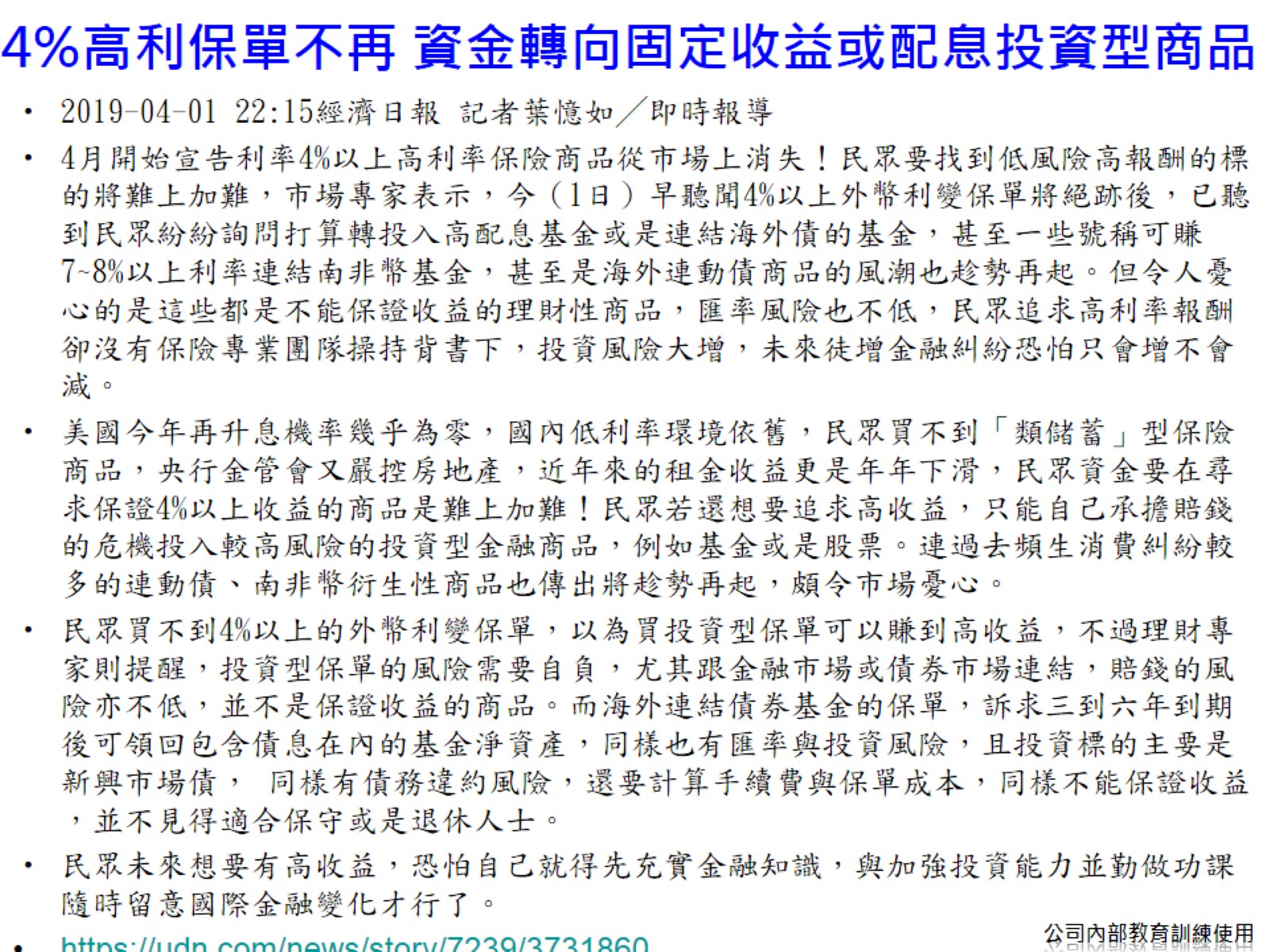 4%高利保單不再 資金轉向固定收益或配息投資型商品
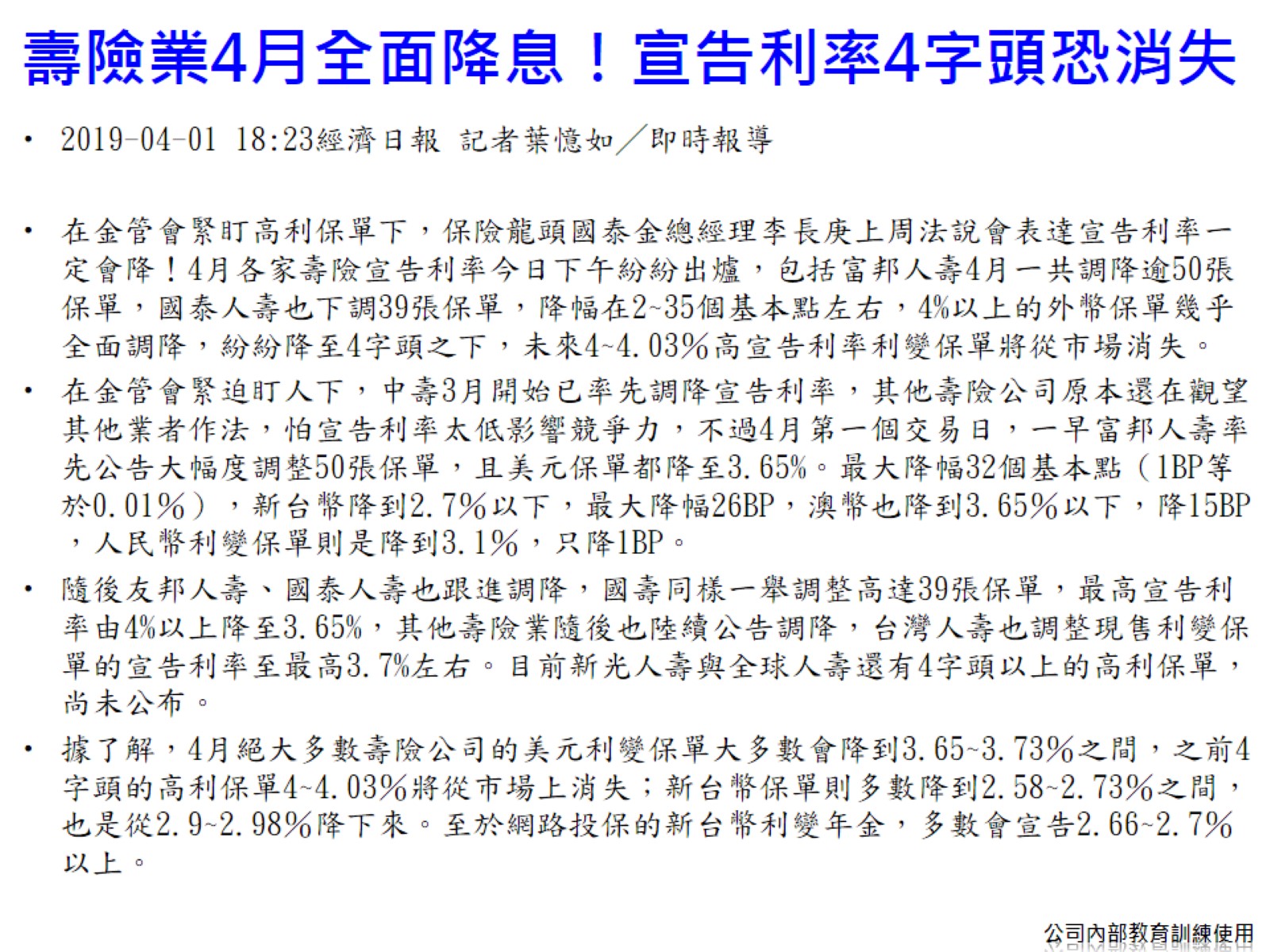 壽險業4月全面降息！宣告利率4字頭恐消失
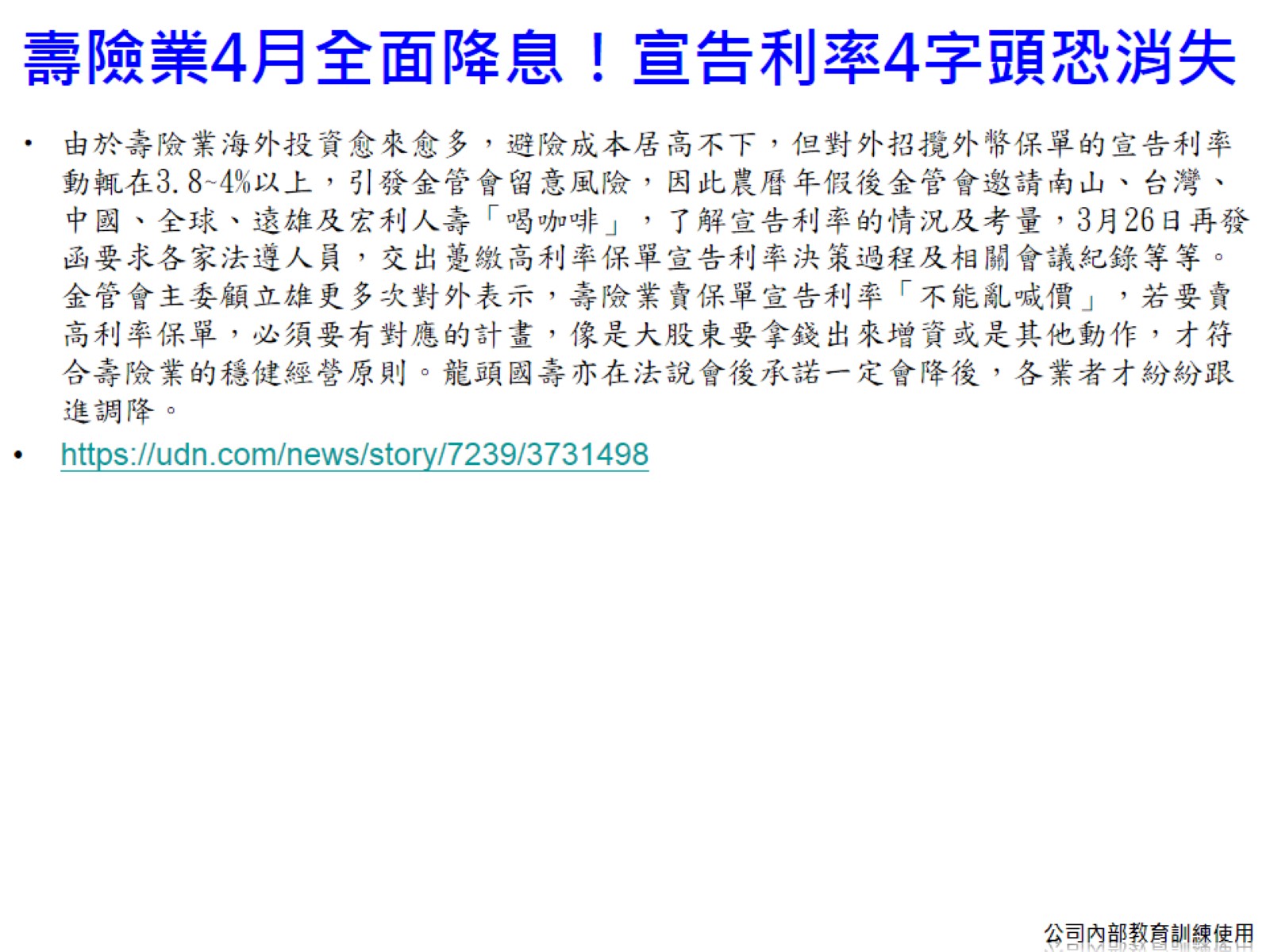 壽險業4月全面降息！宣告利率4字頭恐消失
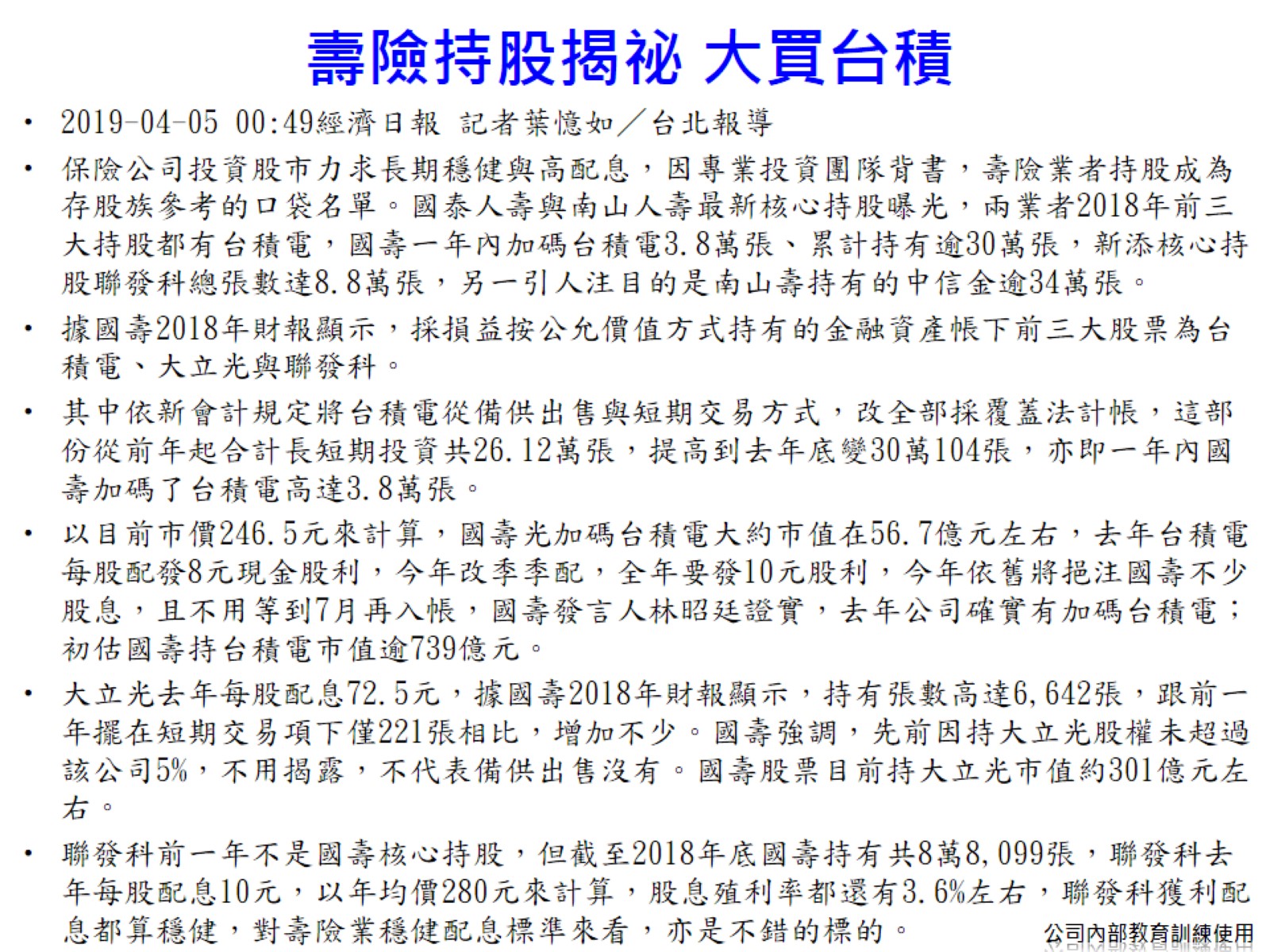 壽險持股揭祕 大買台積
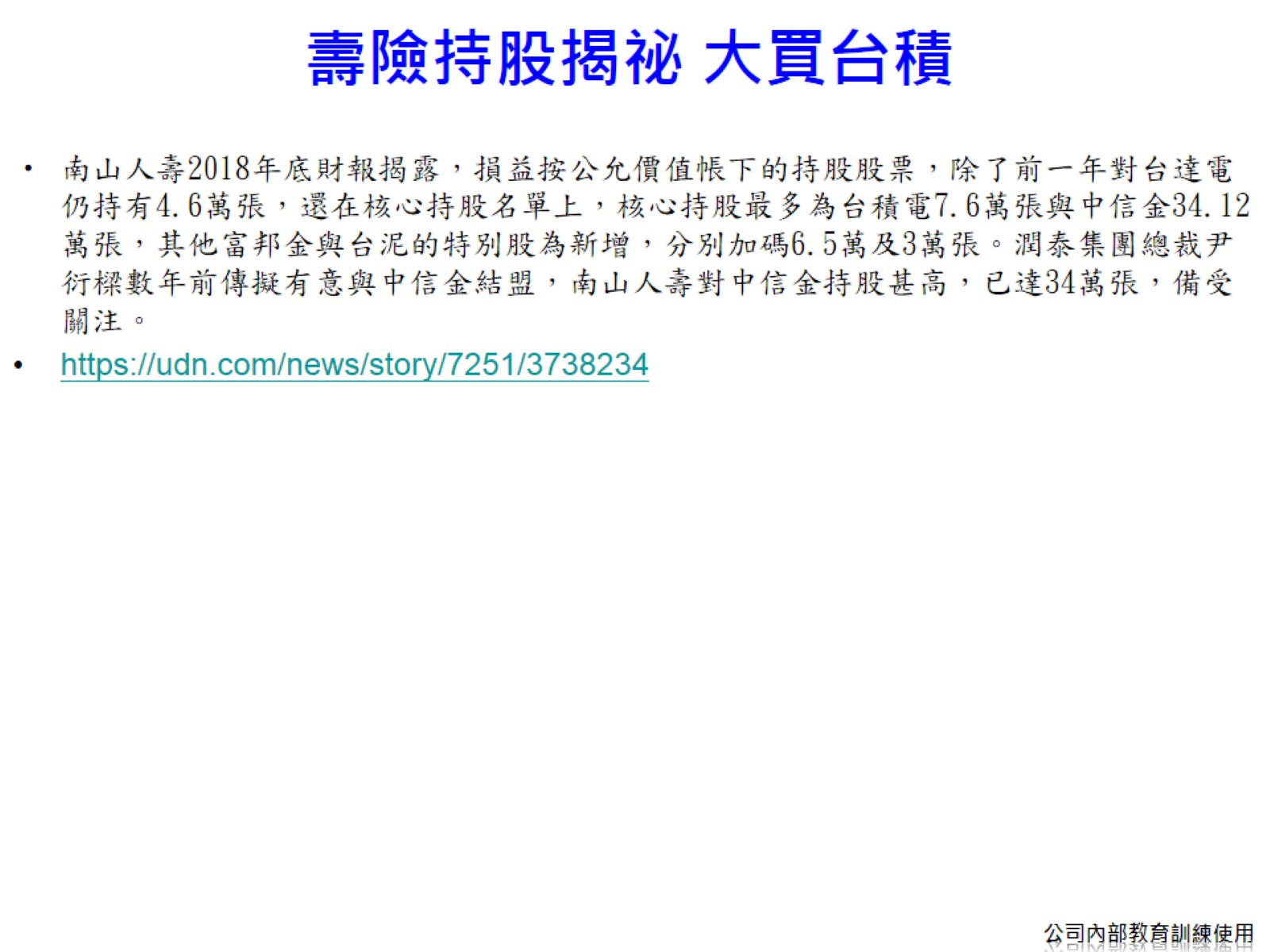 壽險持股揭祕 大買台積
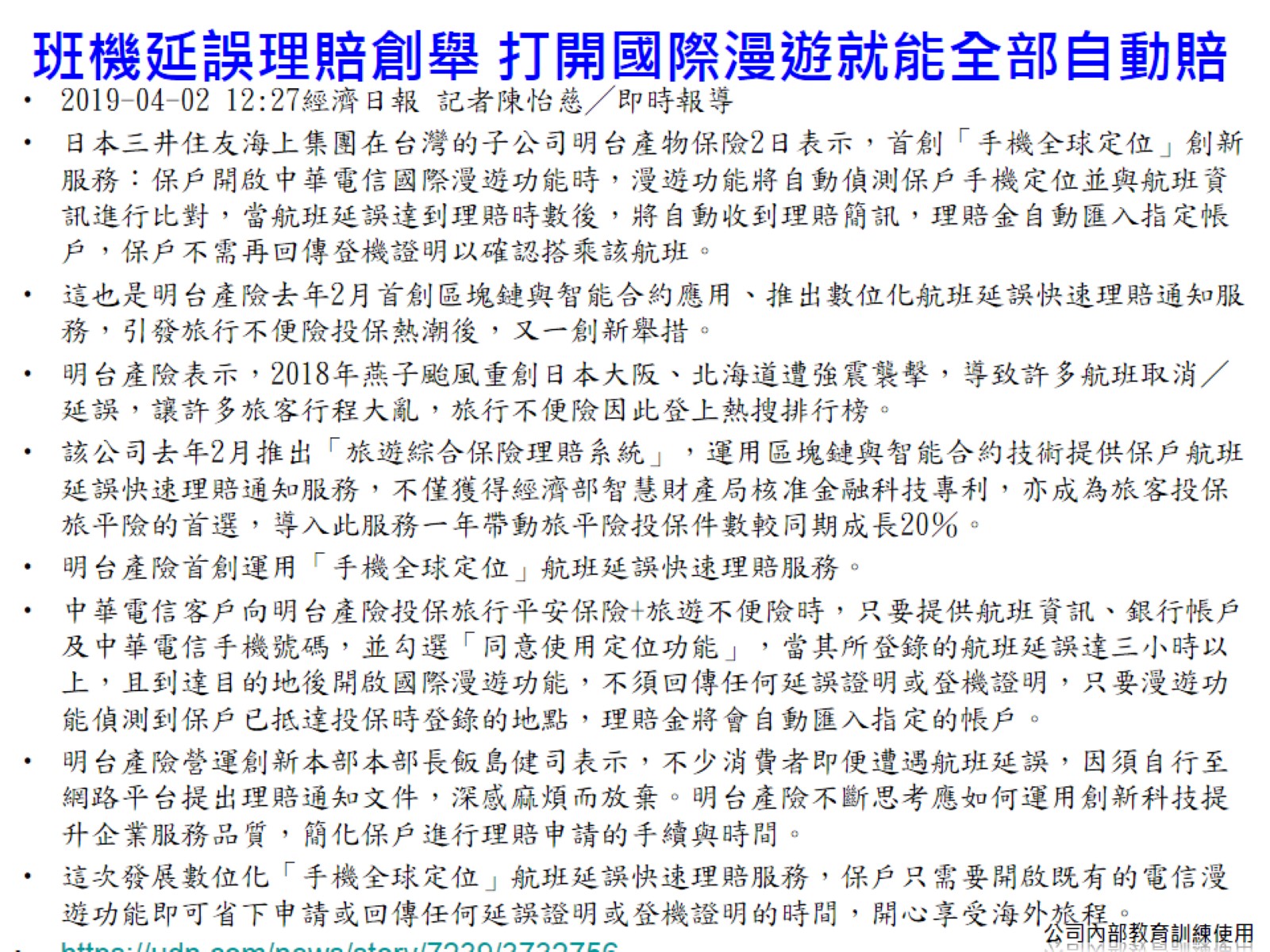 班機延誤理賠創舉 打開國際漫遊就能全部自動賠
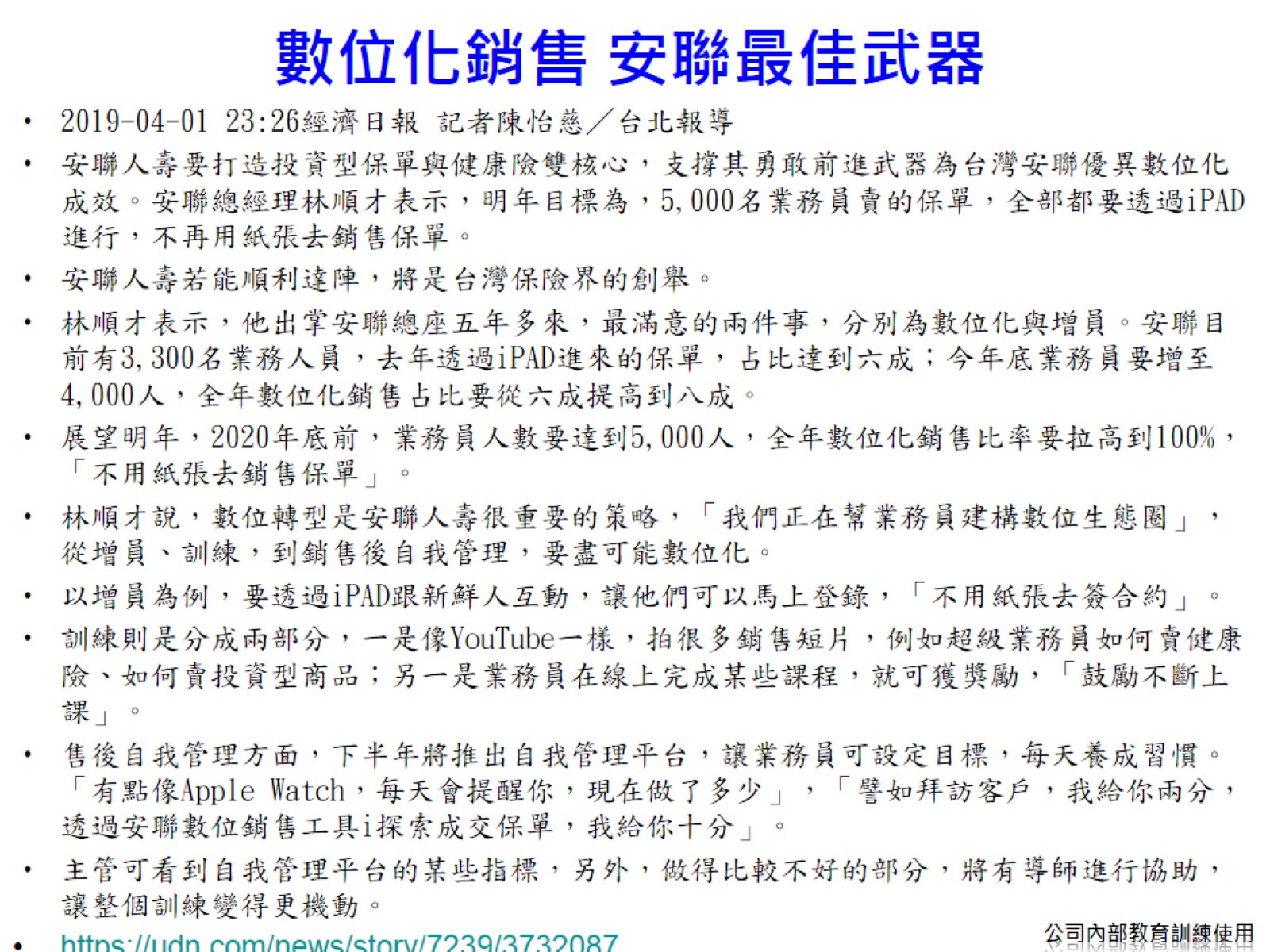 數位化銷售 安聯最佳武器
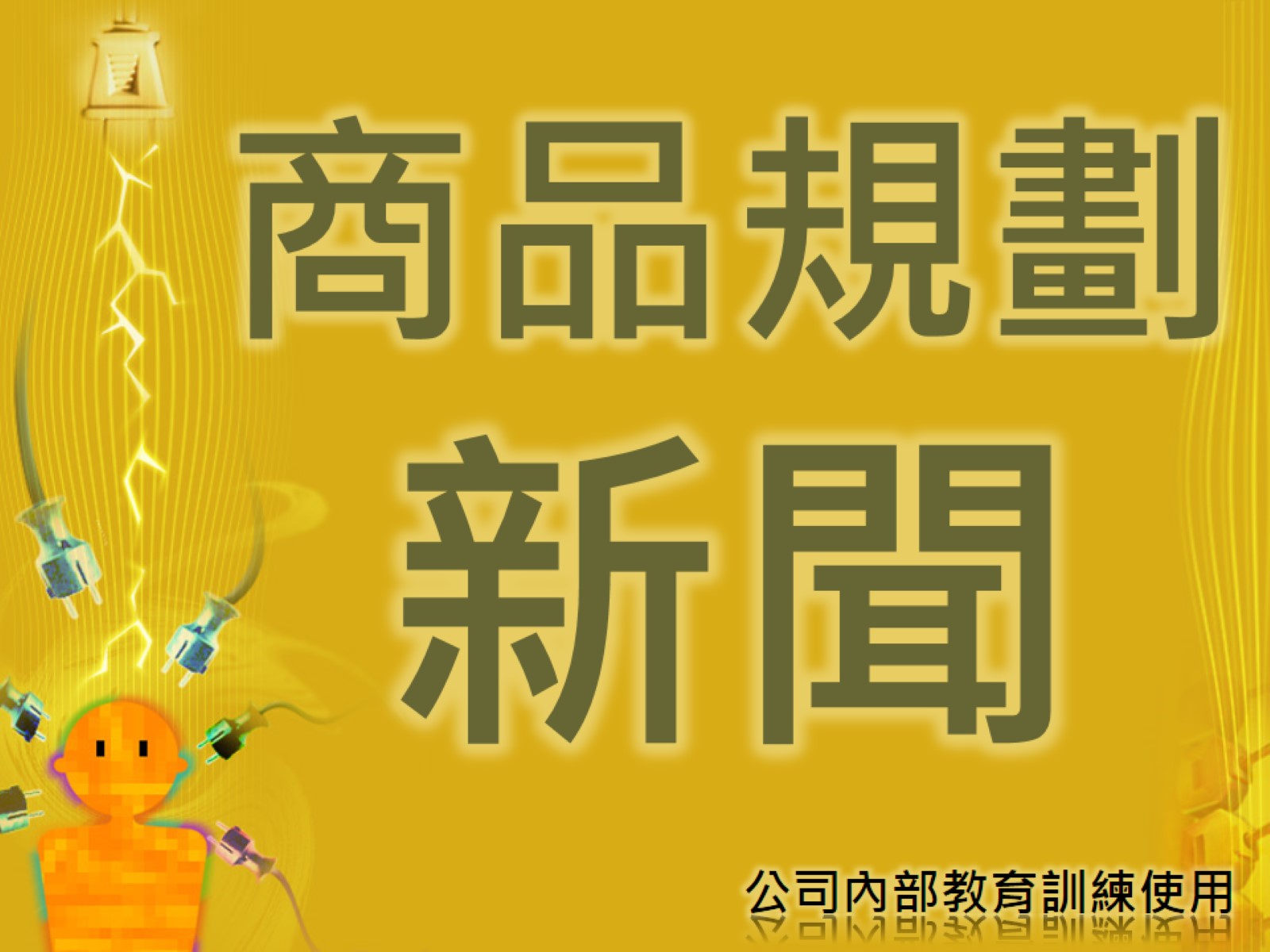 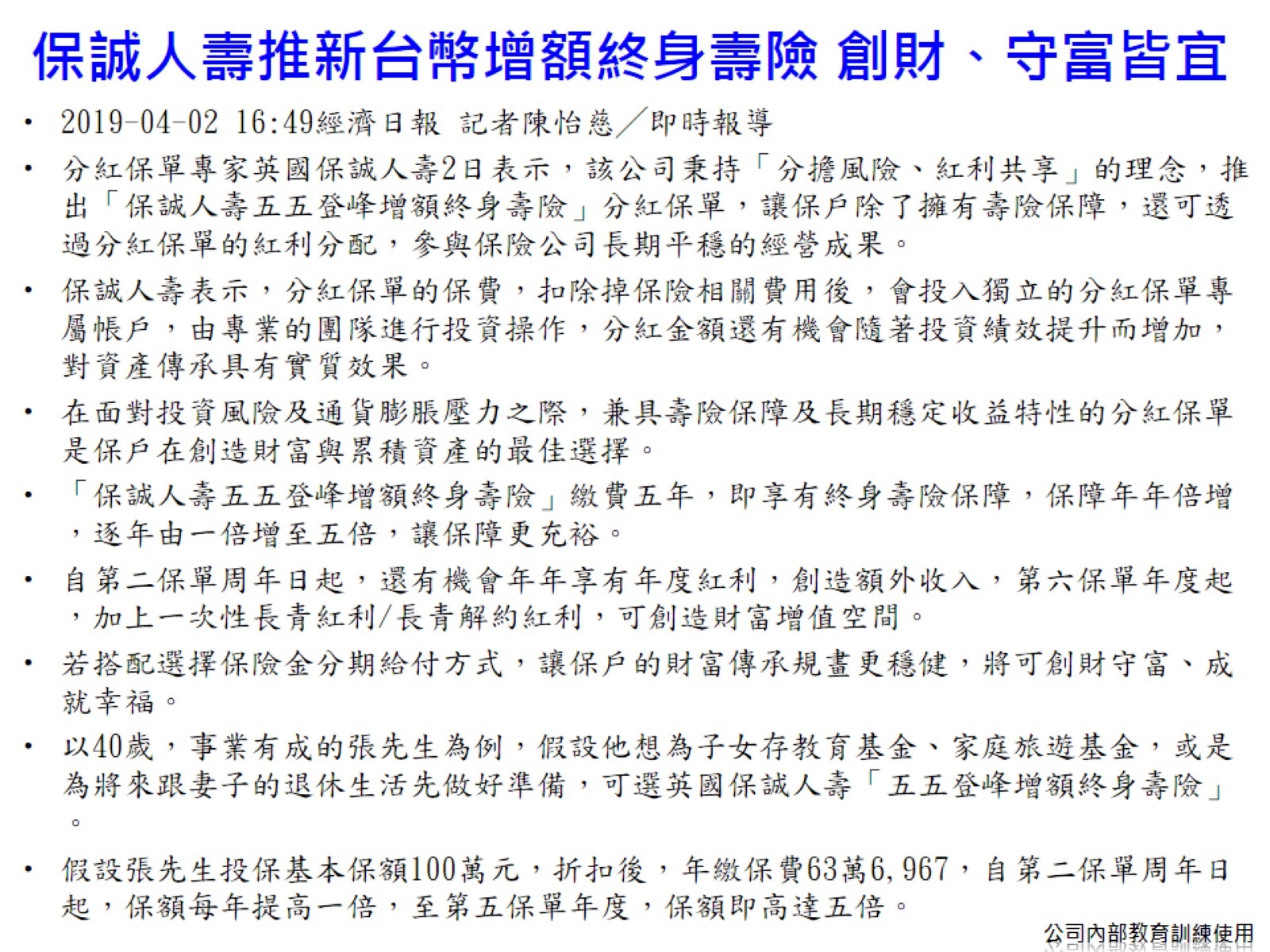 保誠人壽推新台幣增額終身壽險 創財、守富皆宜
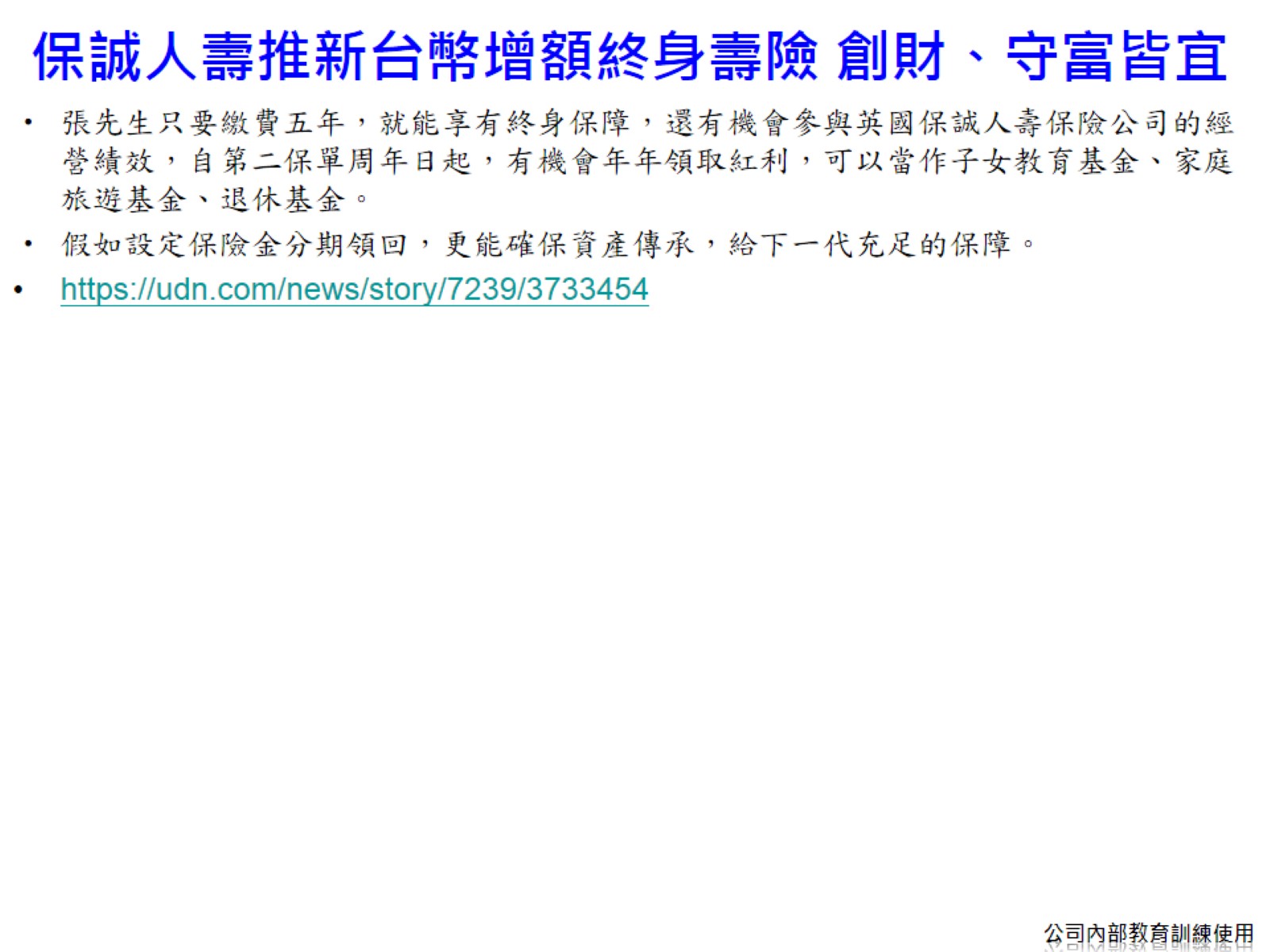 保誠人壽推新台幣增額終身壽險 創財、守富皆宜
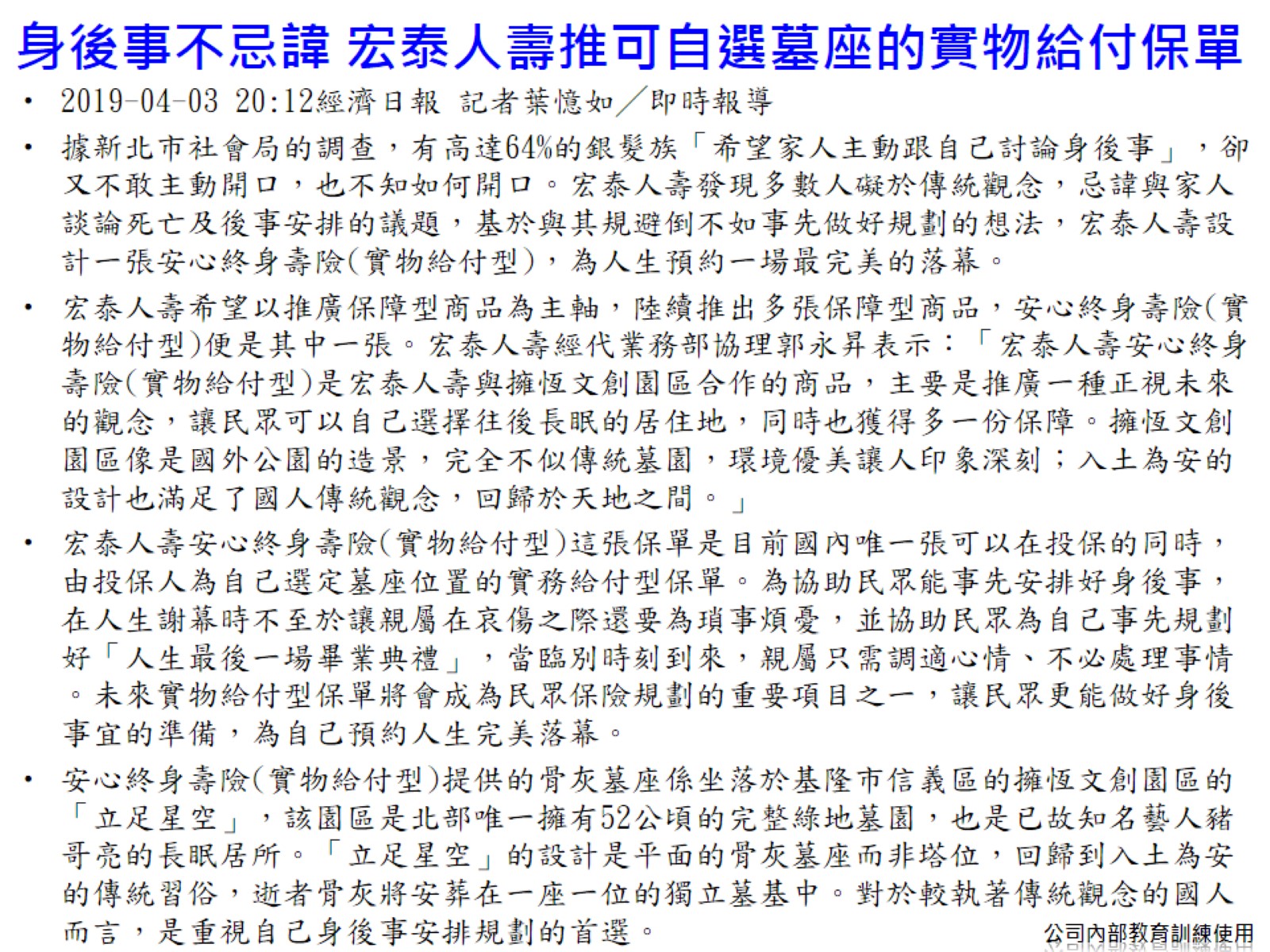 身後事不忌諱 宏泰人壽推可自選墓座的實物給付保單
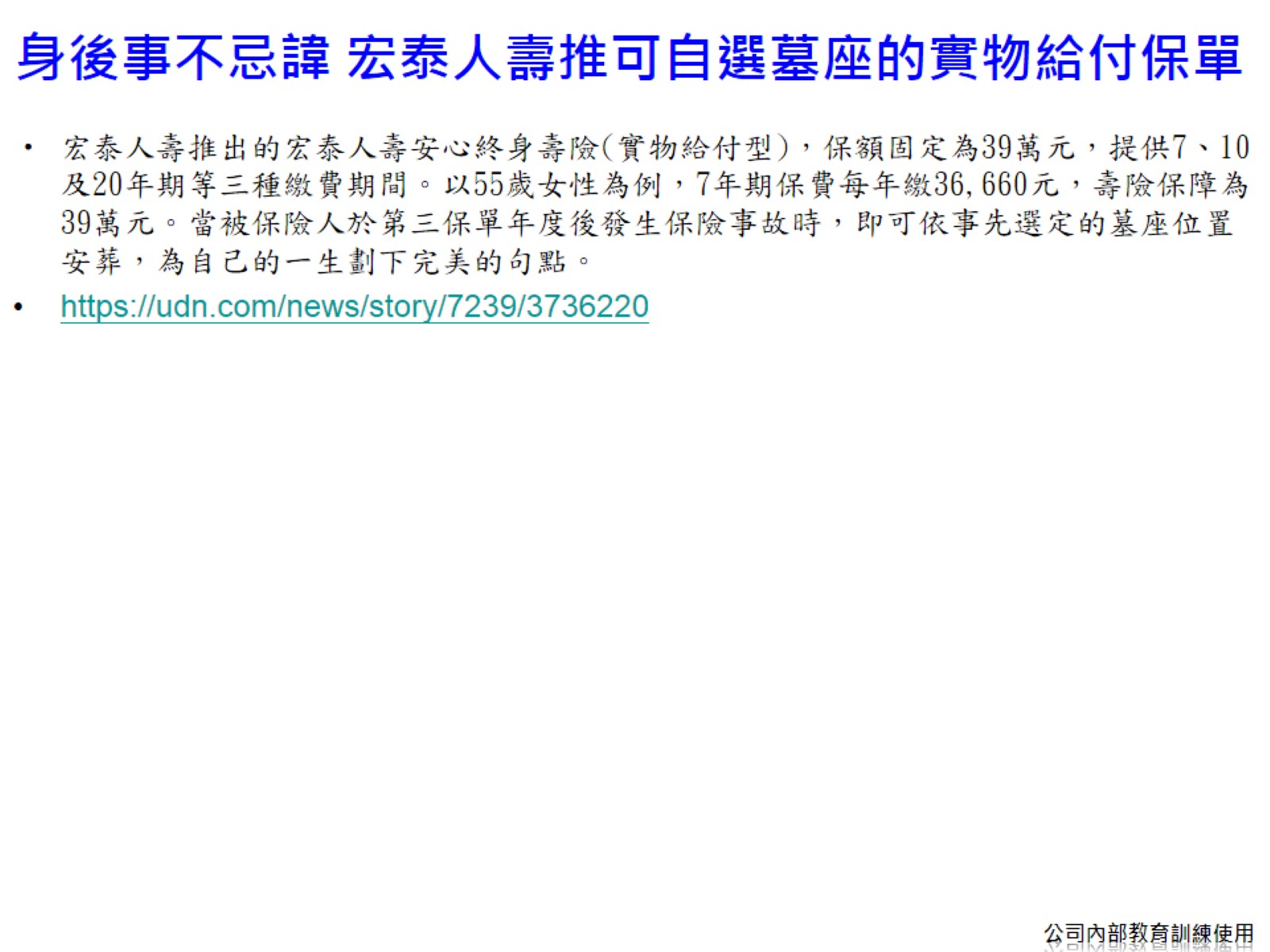 身後事不忌諱 宏泰人壽推可自選墓座的實物給付保單
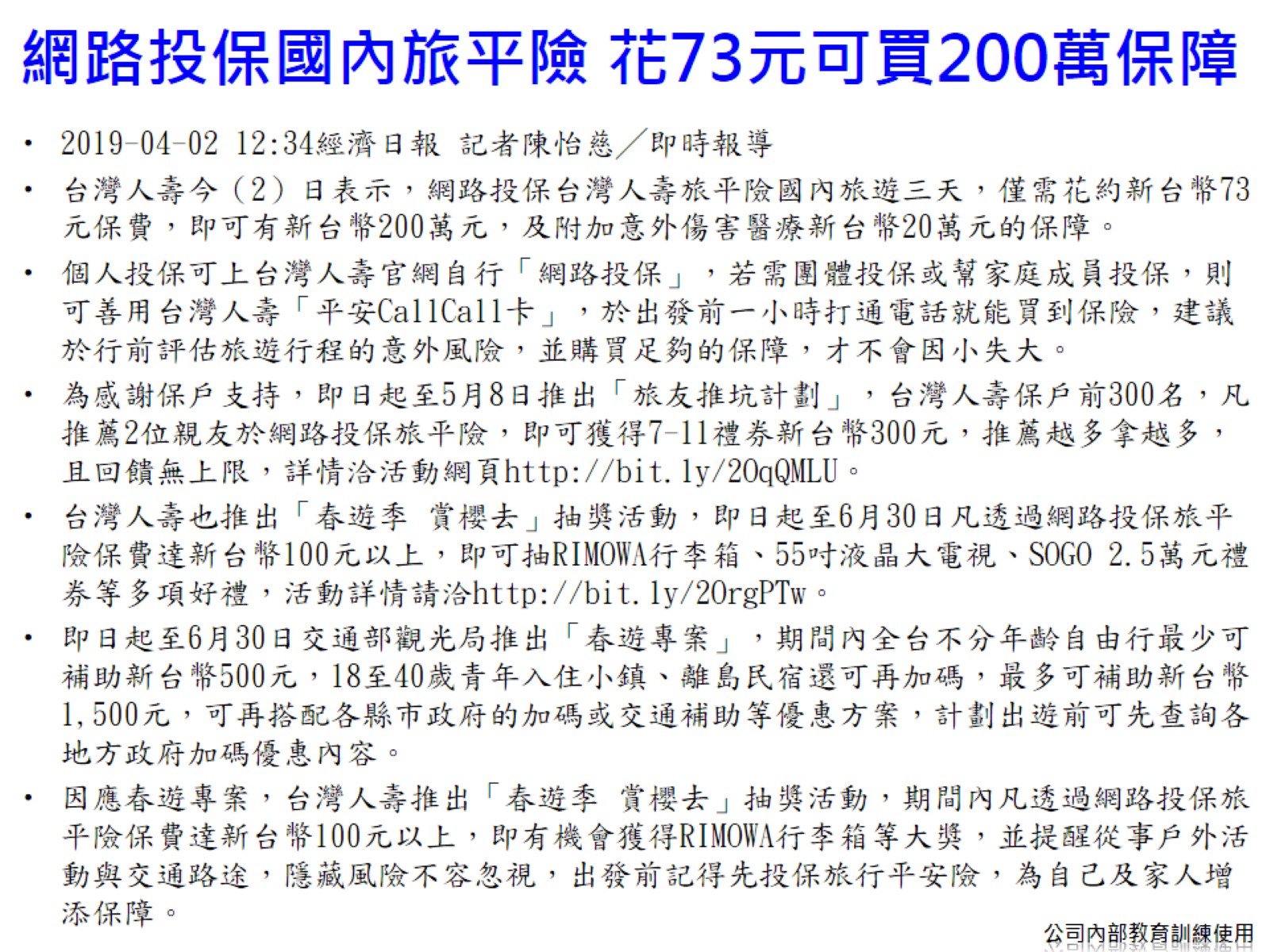 網路投保國內旅平險 花73元可買200萬保障
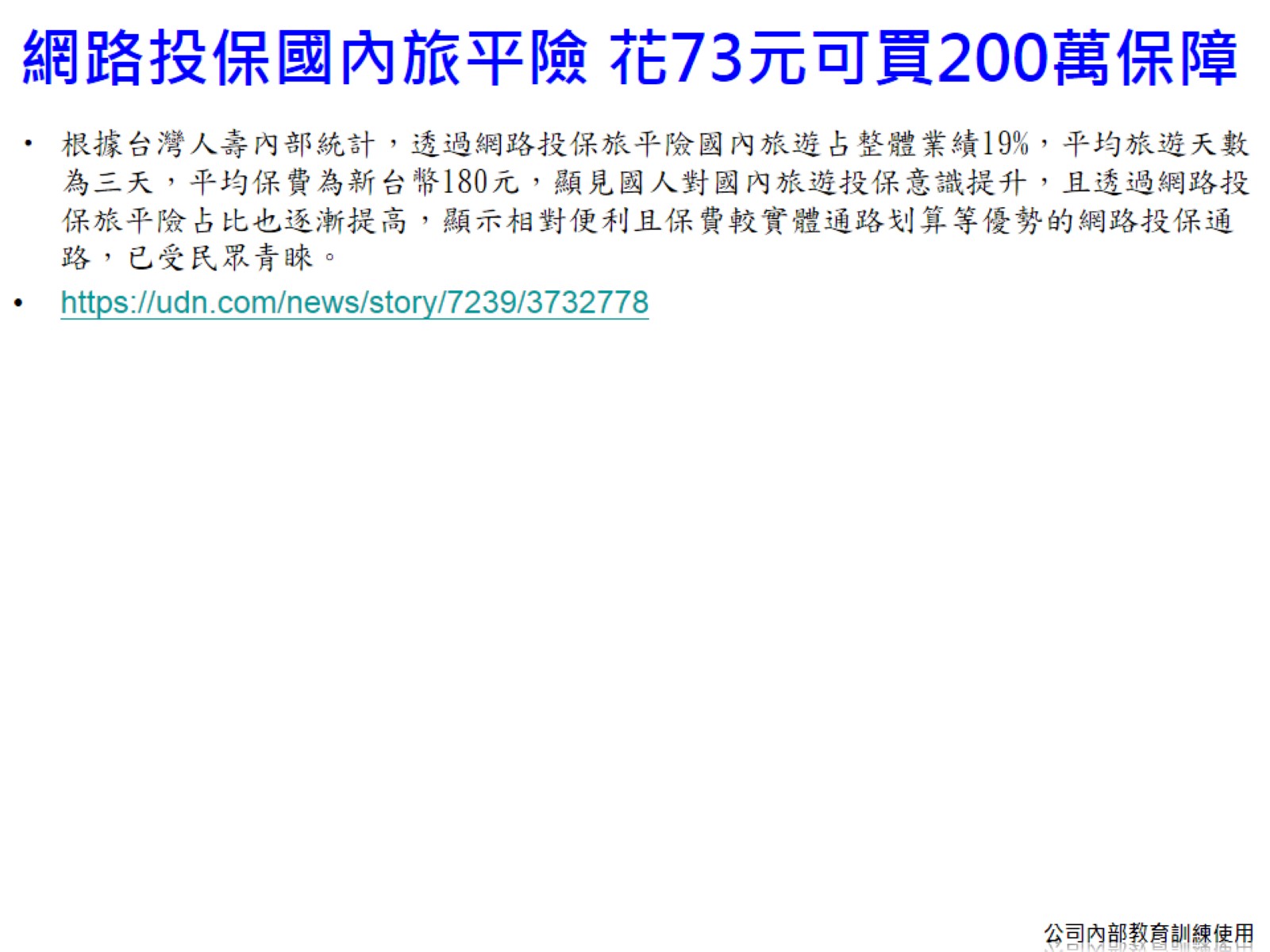 網路投保國內旅平險 花73元可買200萬保障
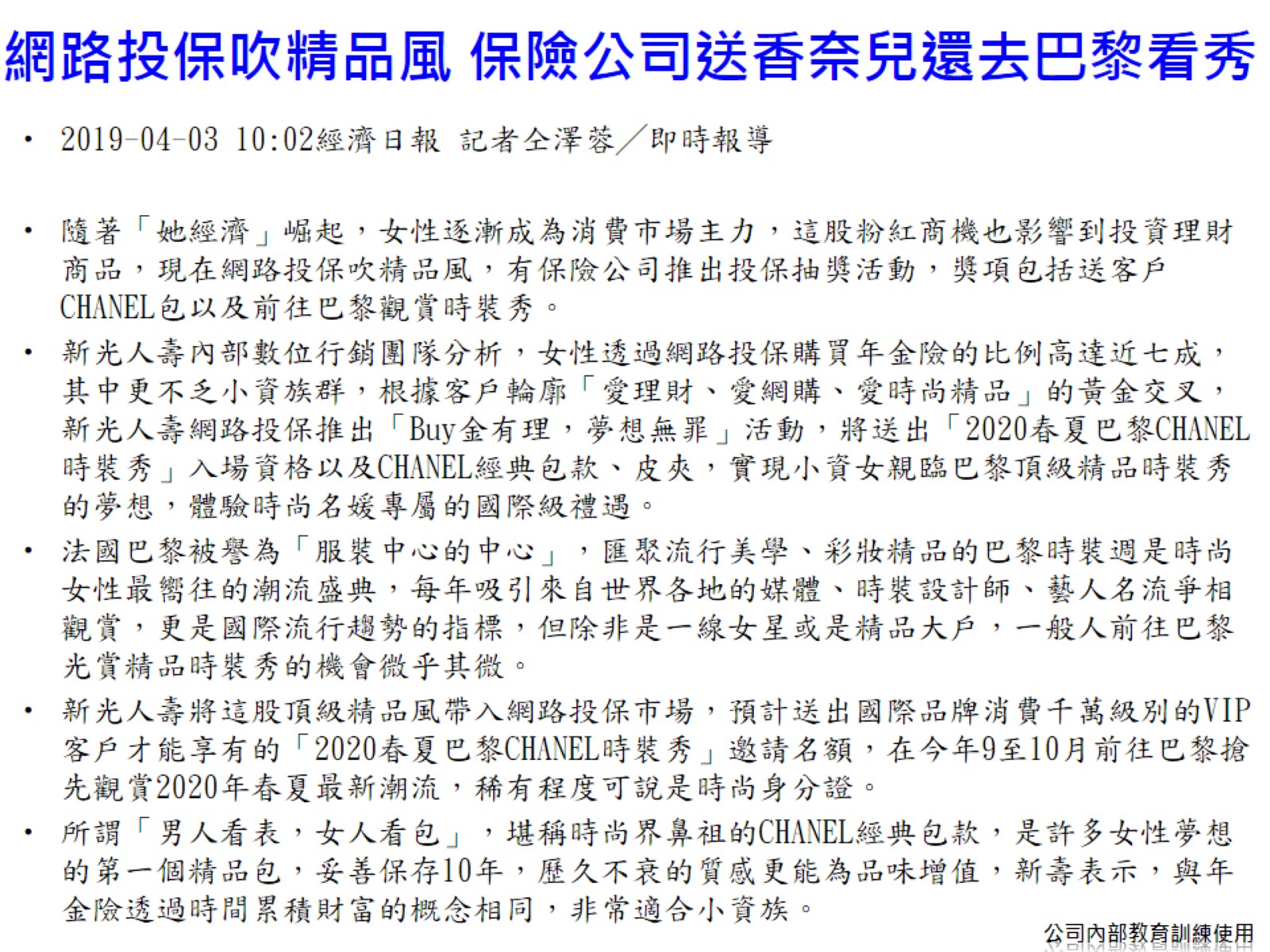 網路投保吹精品風 保險公司送香奈兒還去巴黎看秀
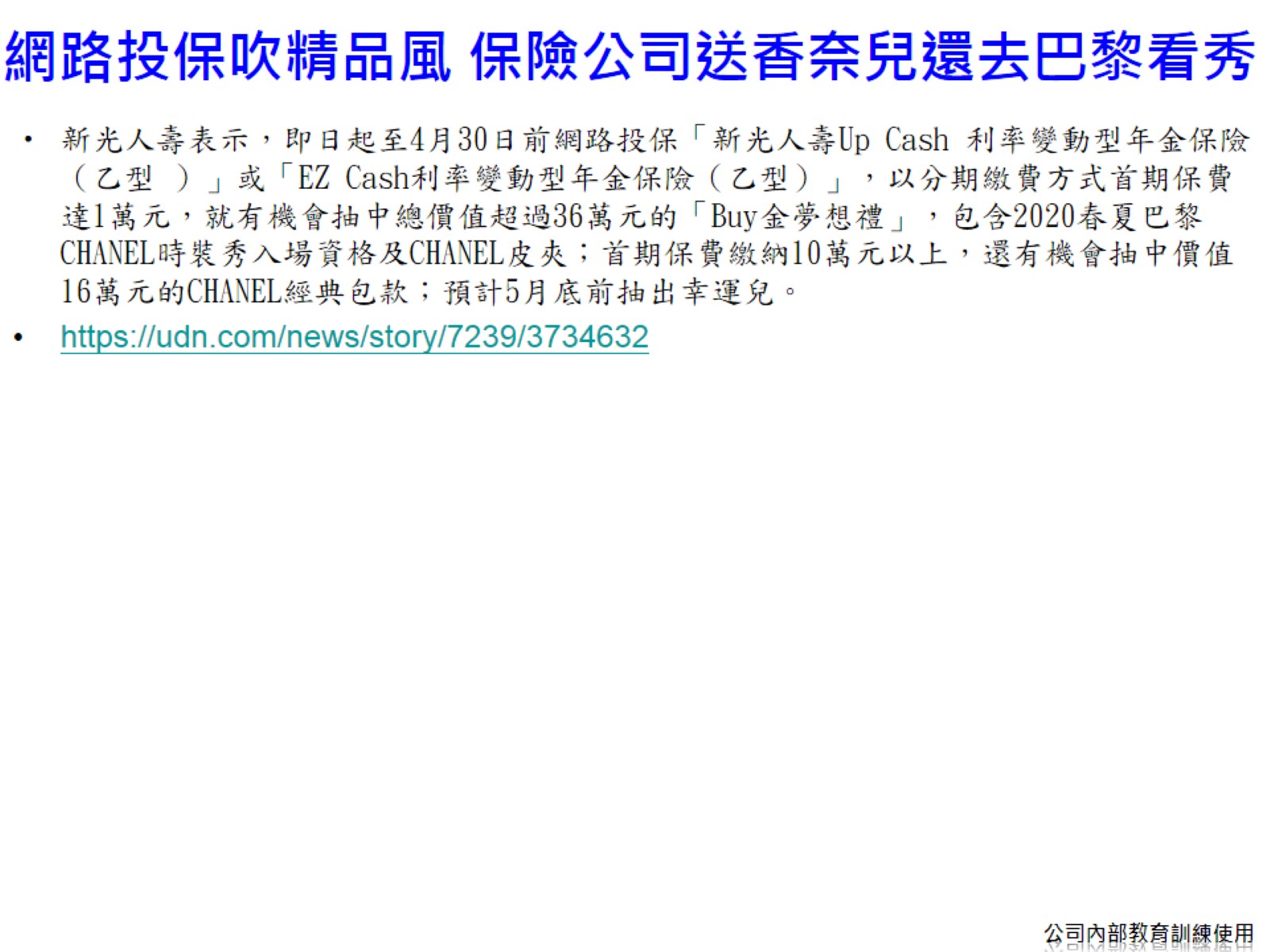 網路投保吹精品風 保險公司送香奈兒還去巴黎看秀
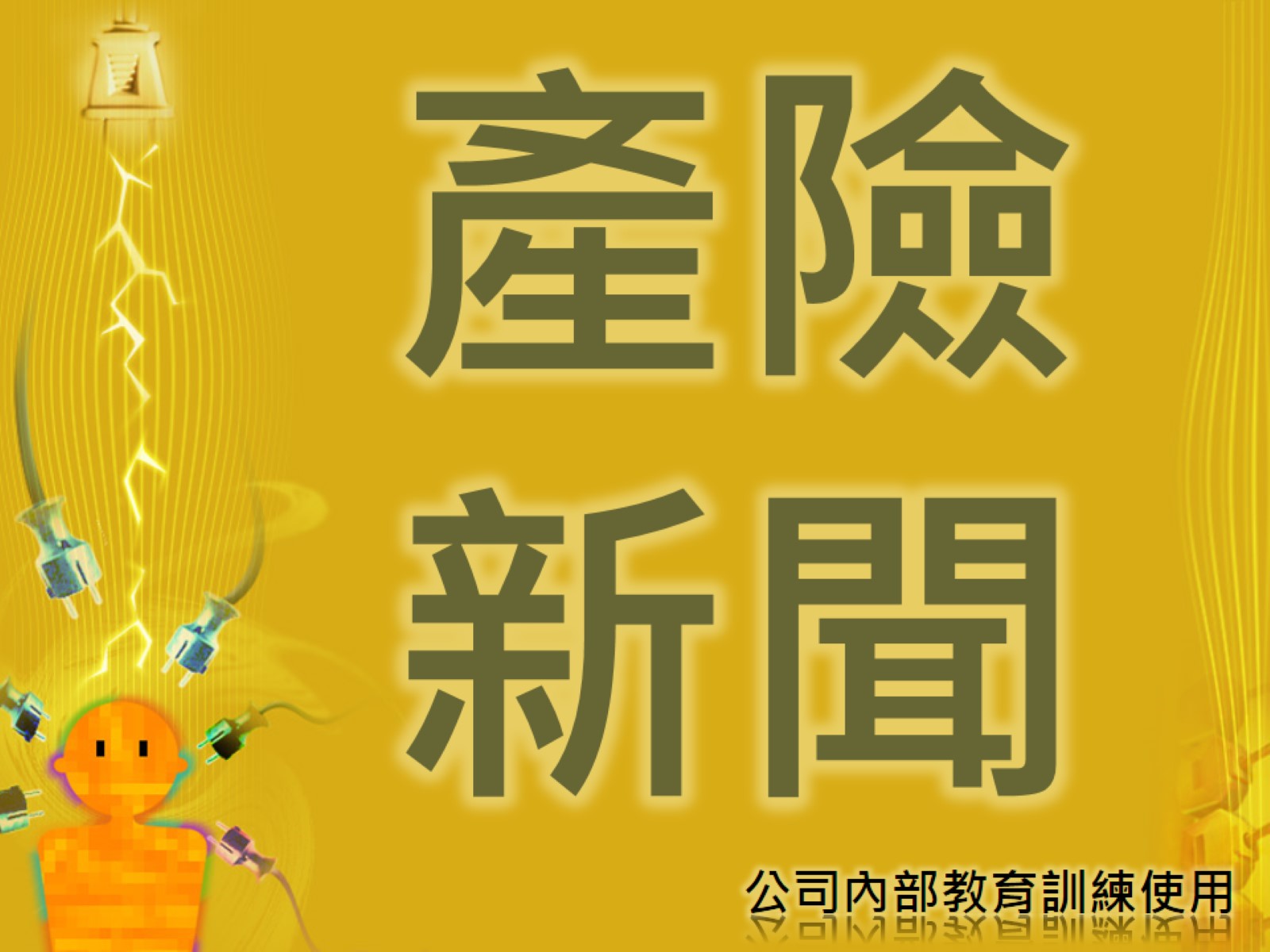 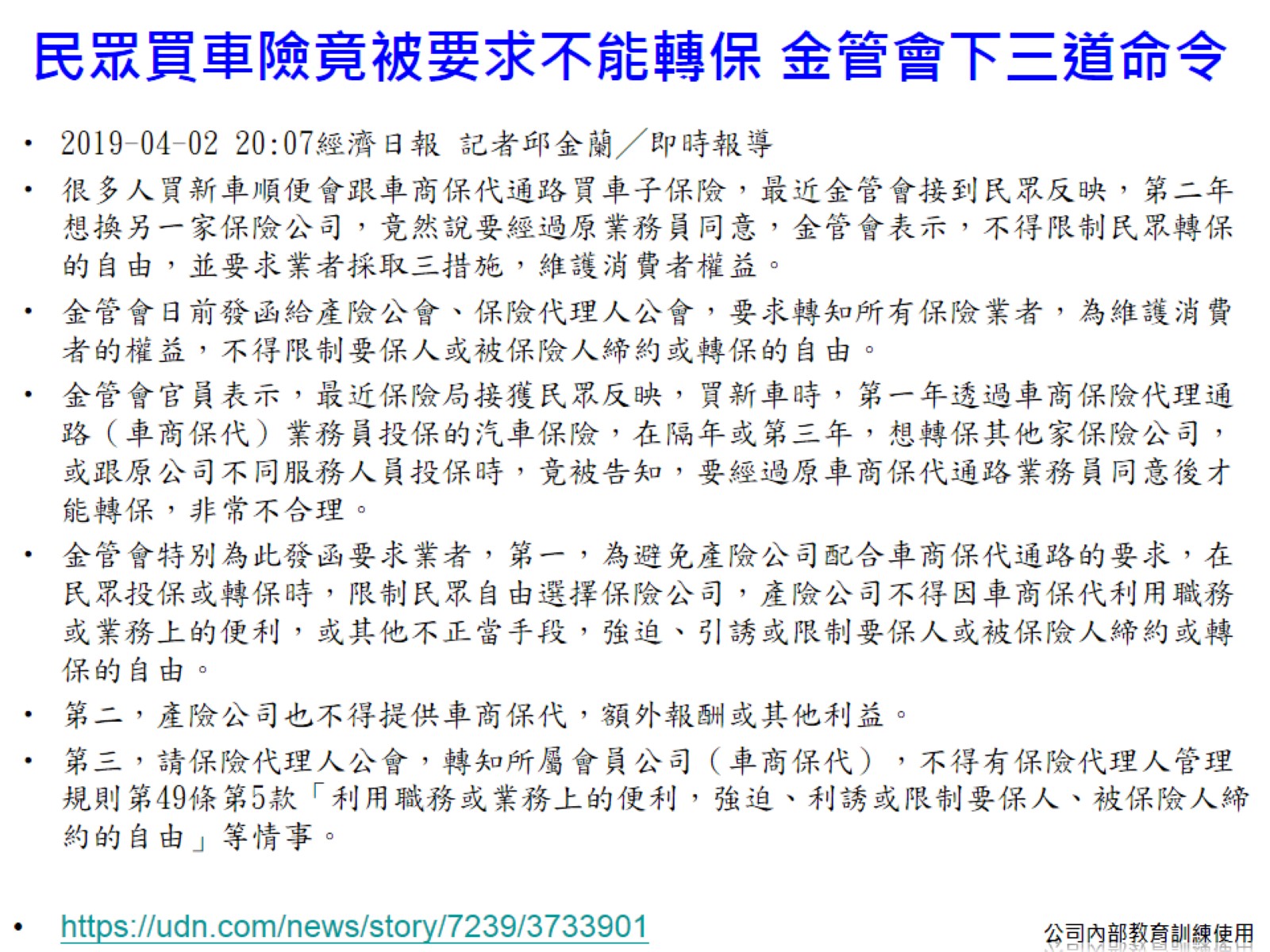 民眾買車險竟被要求不能轉保 金管會下三道命令
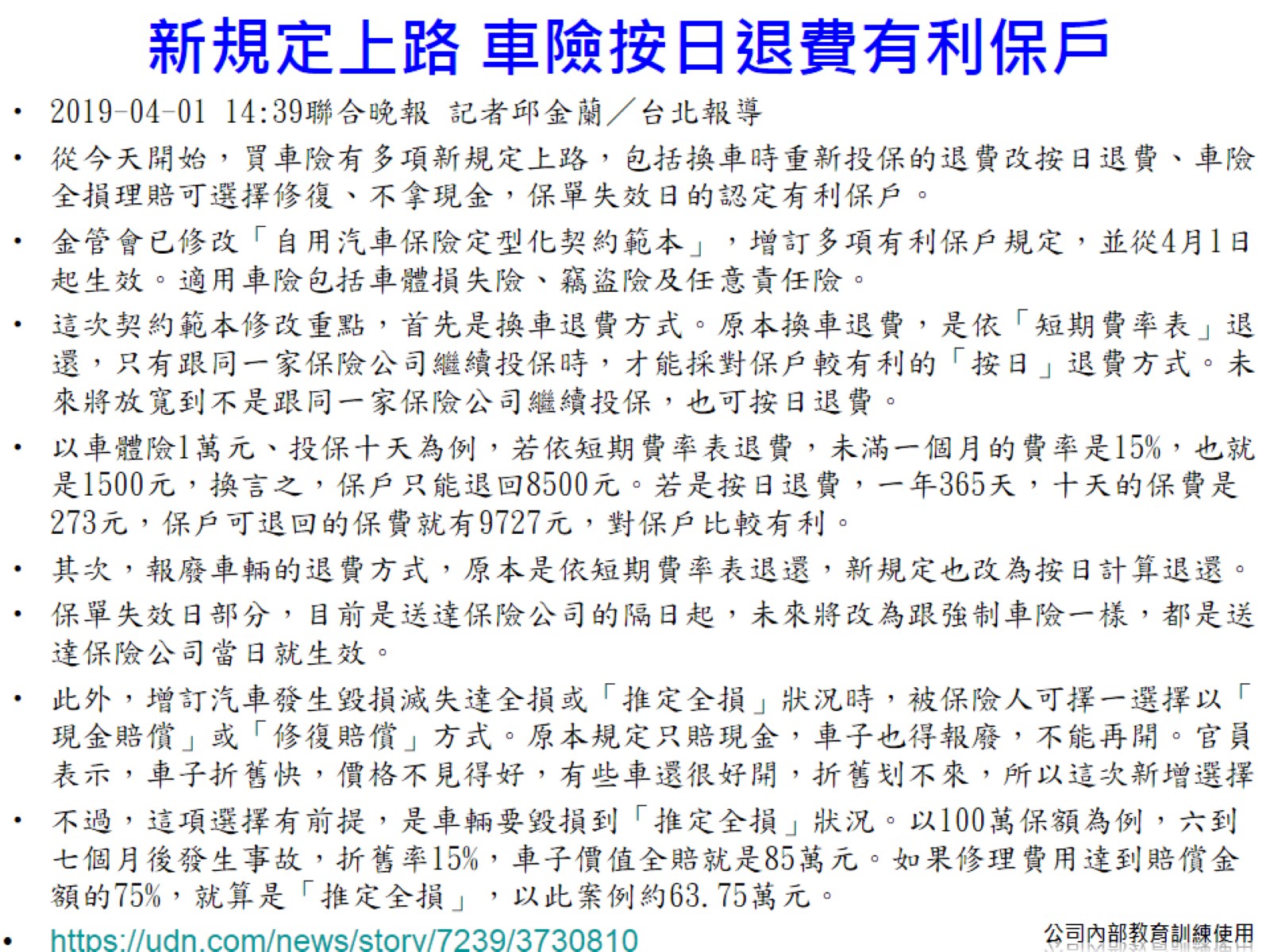 新規定上路 車險按日退費有利保戶
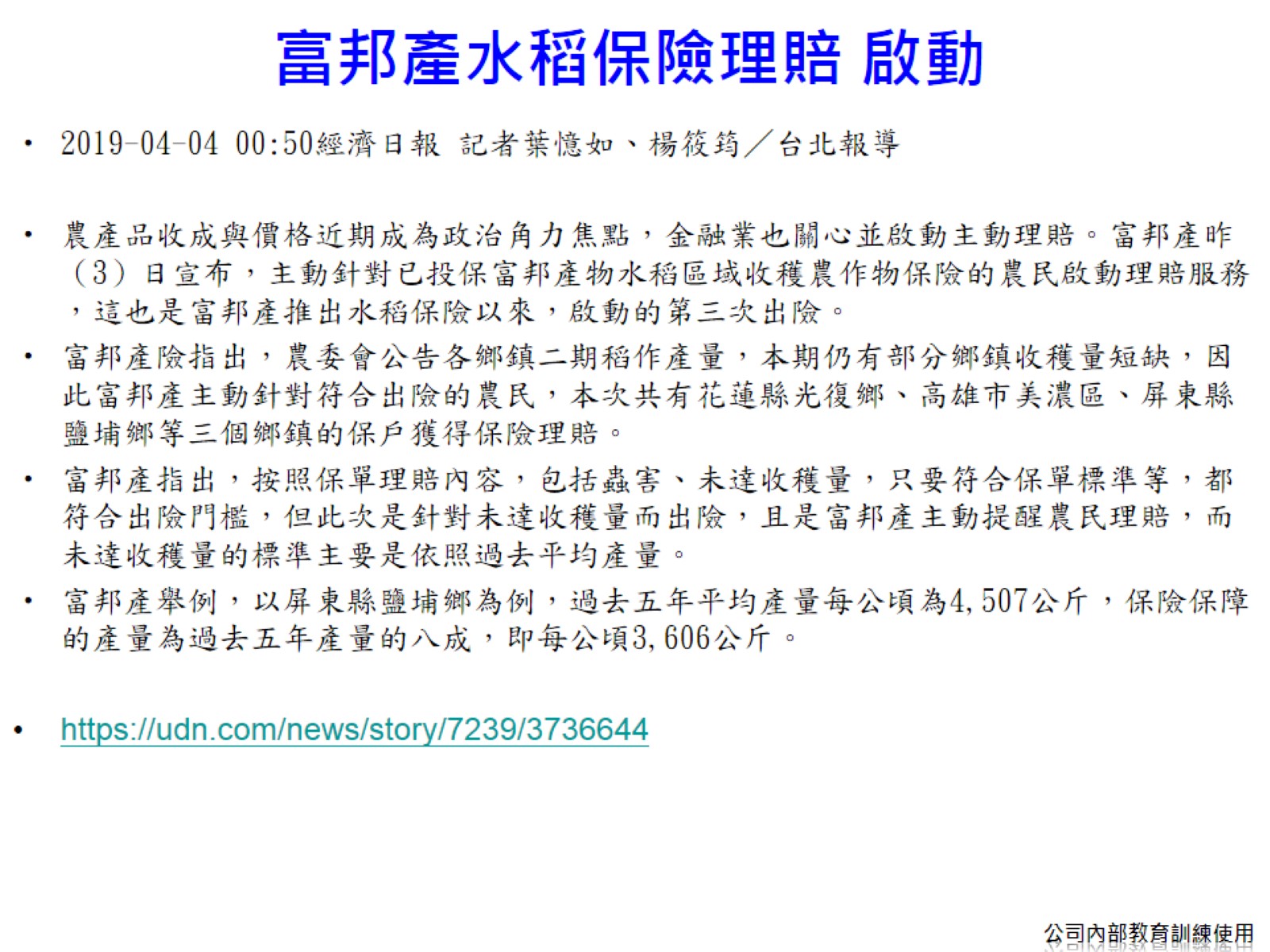 富邦產水稻保險理賠 啟動
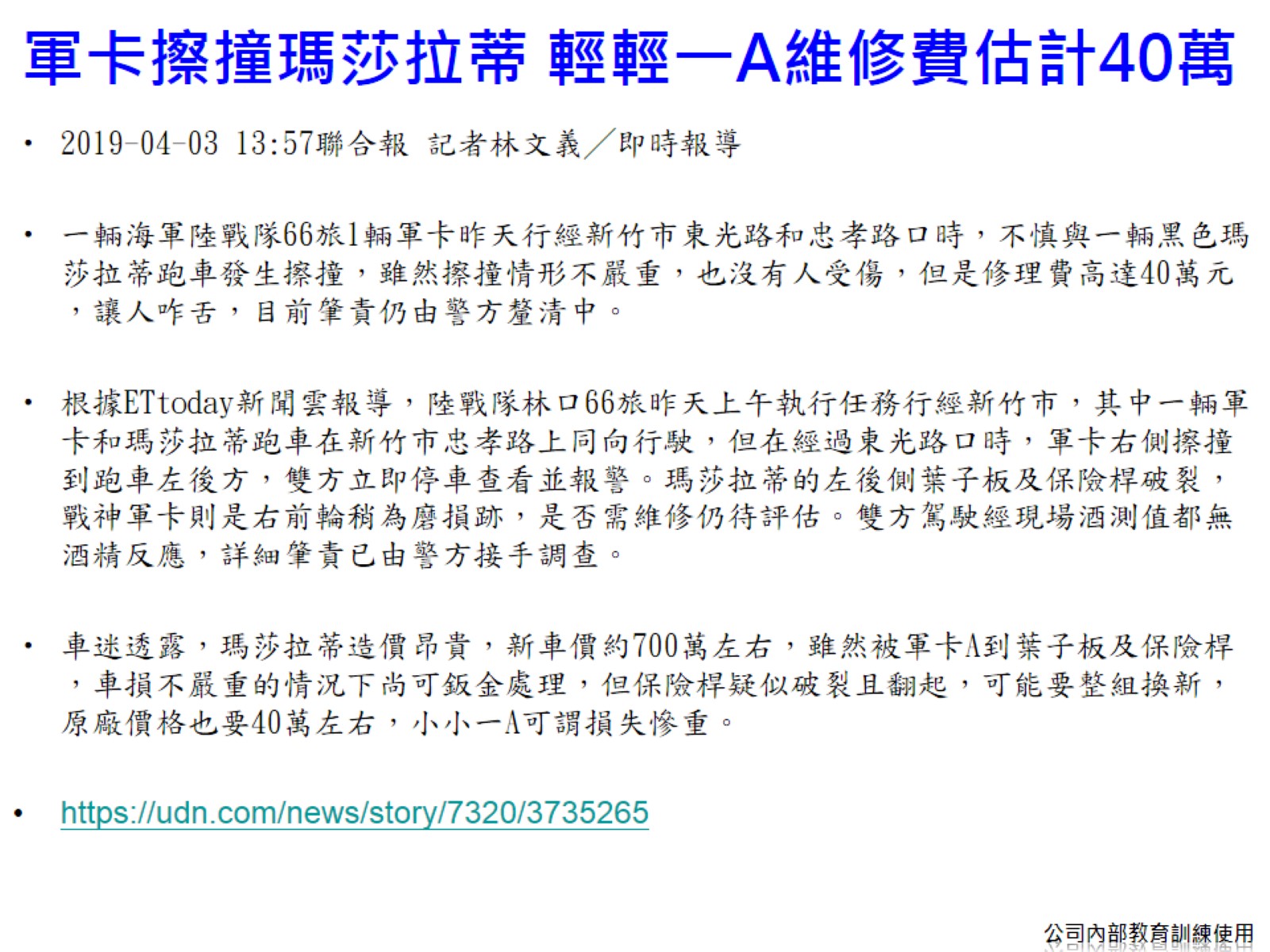 軍卡擦撞瑪莎拉蒂 輕輕一A維修費估計40萬
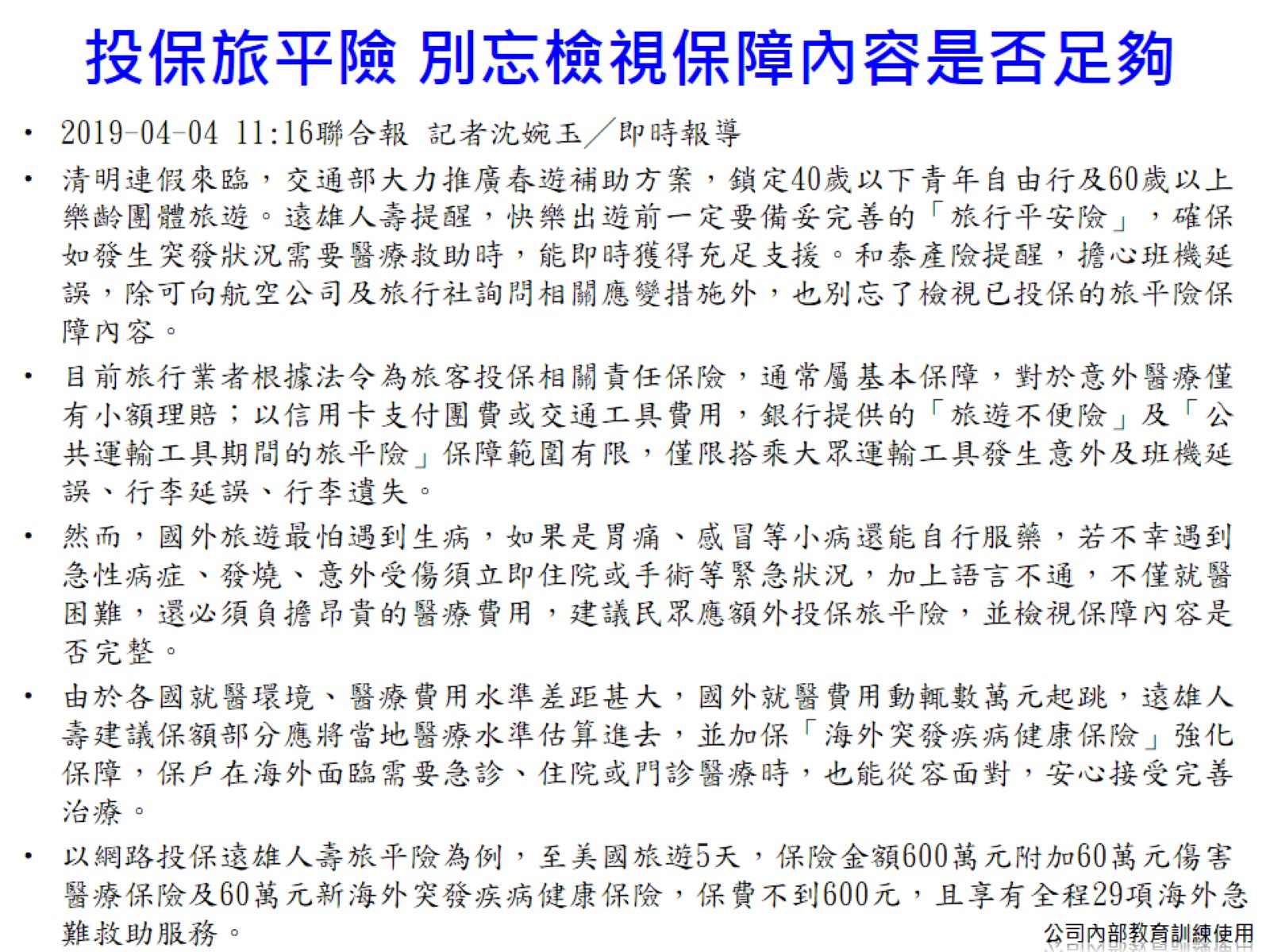 投保旅平險 別忘檢視保障內容是否足夠
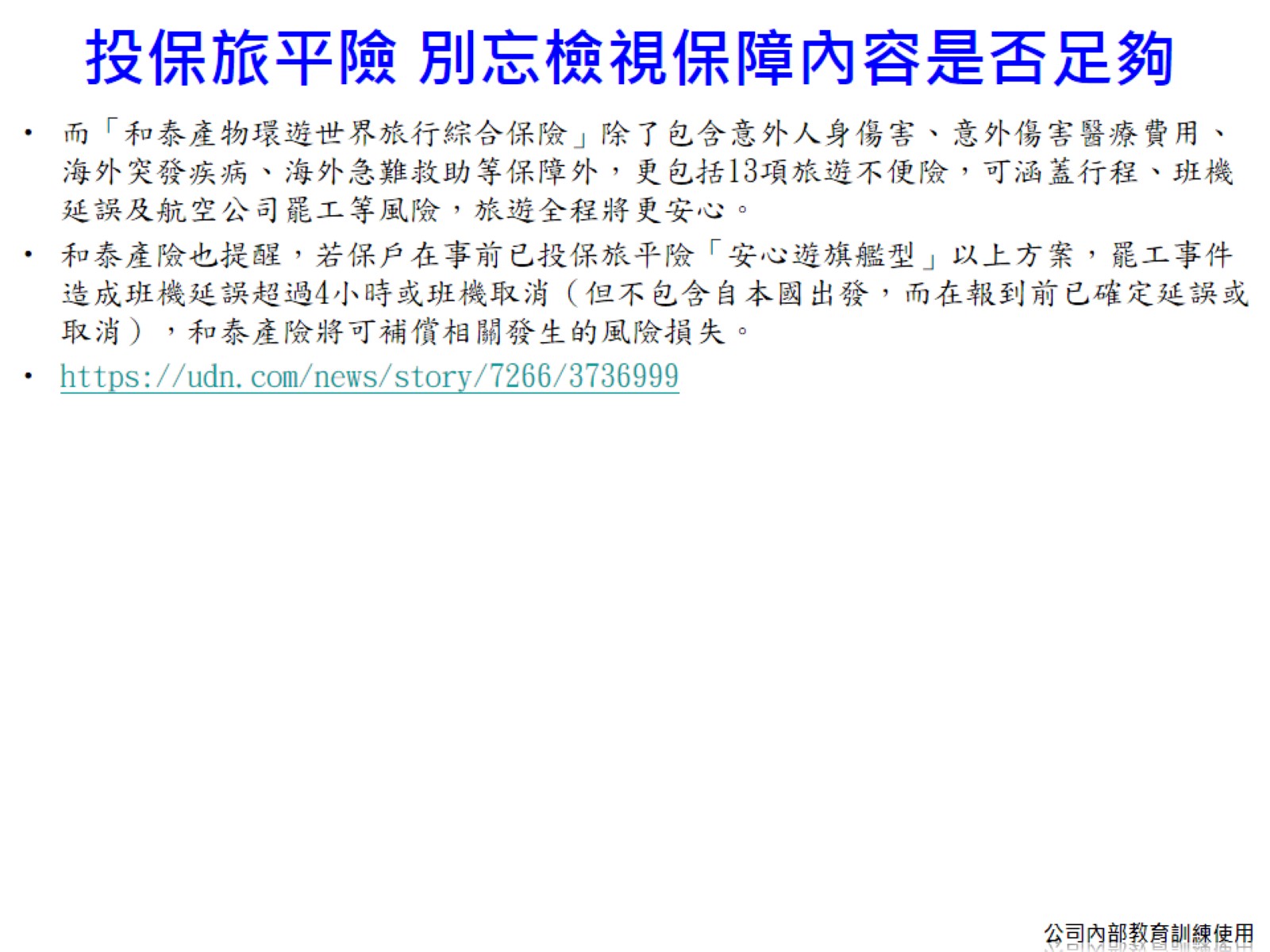 投保旅平險 別忘檢視保障內容是否足夠
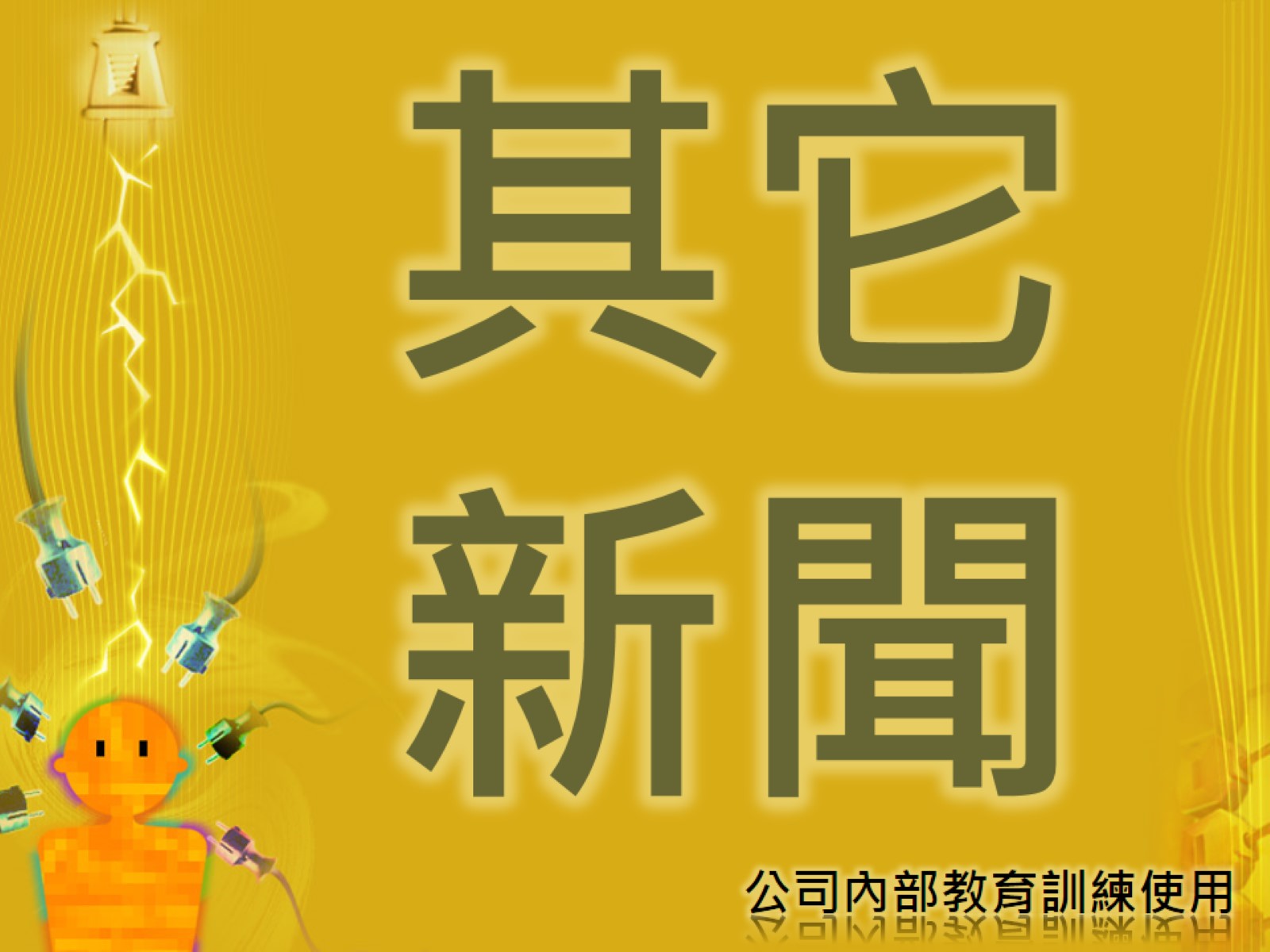 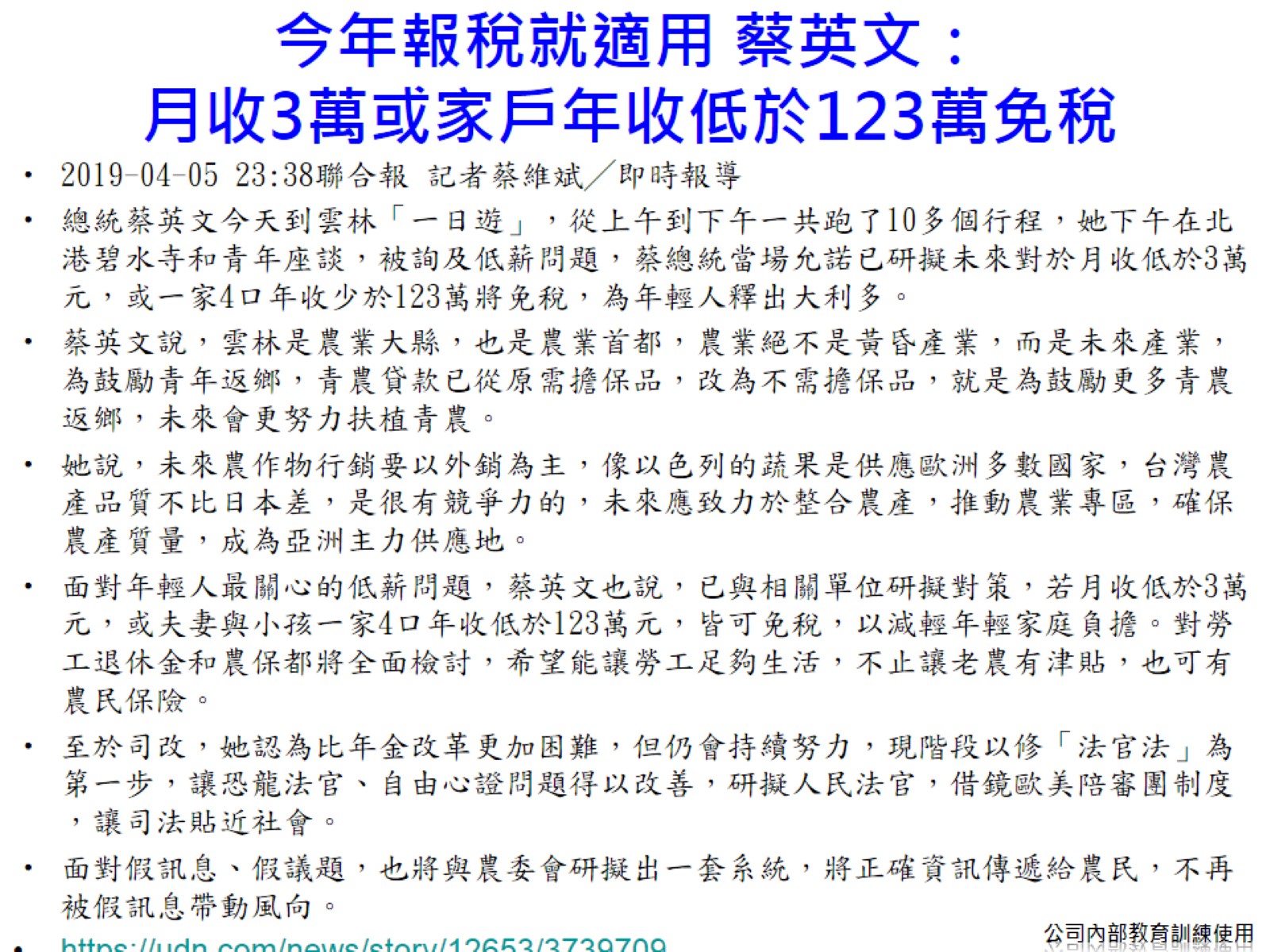 今年報稅就適用 蔡英文：月收3萬或家戶年收低於123萬免稅
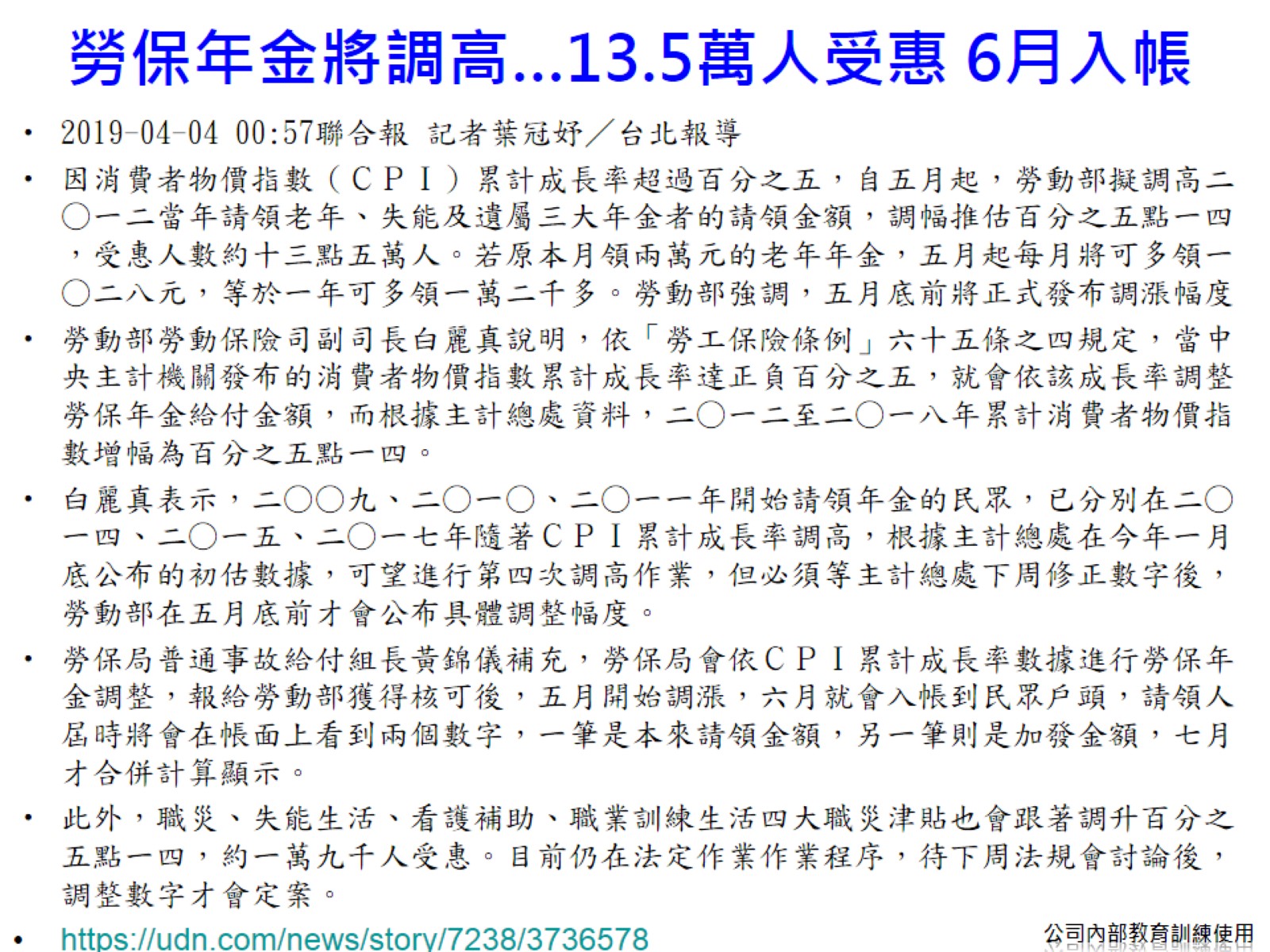 勞保年金將調高…13.5萬人受惠 6月入帳
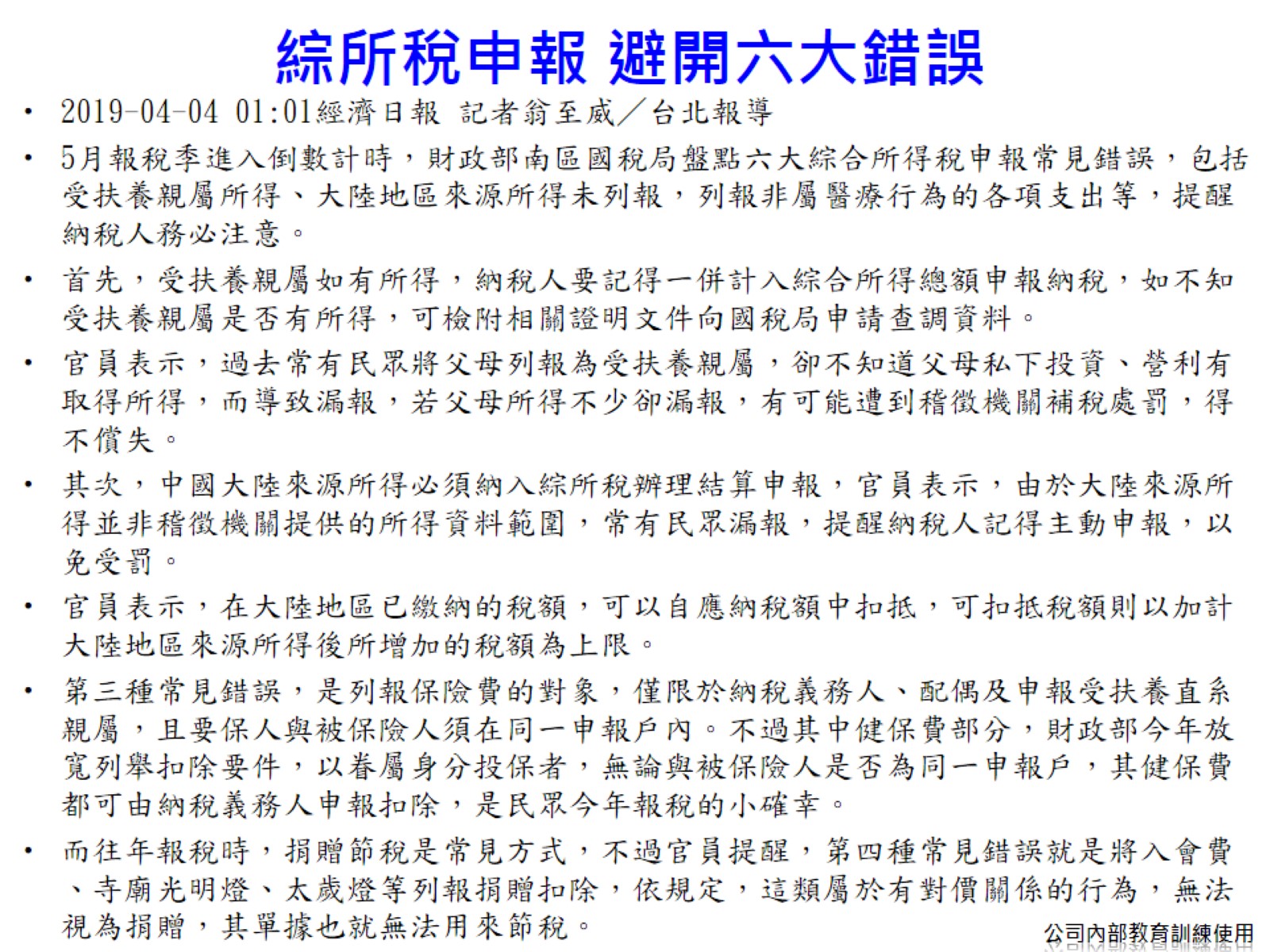 綜所稅申報 避開六大錯誤
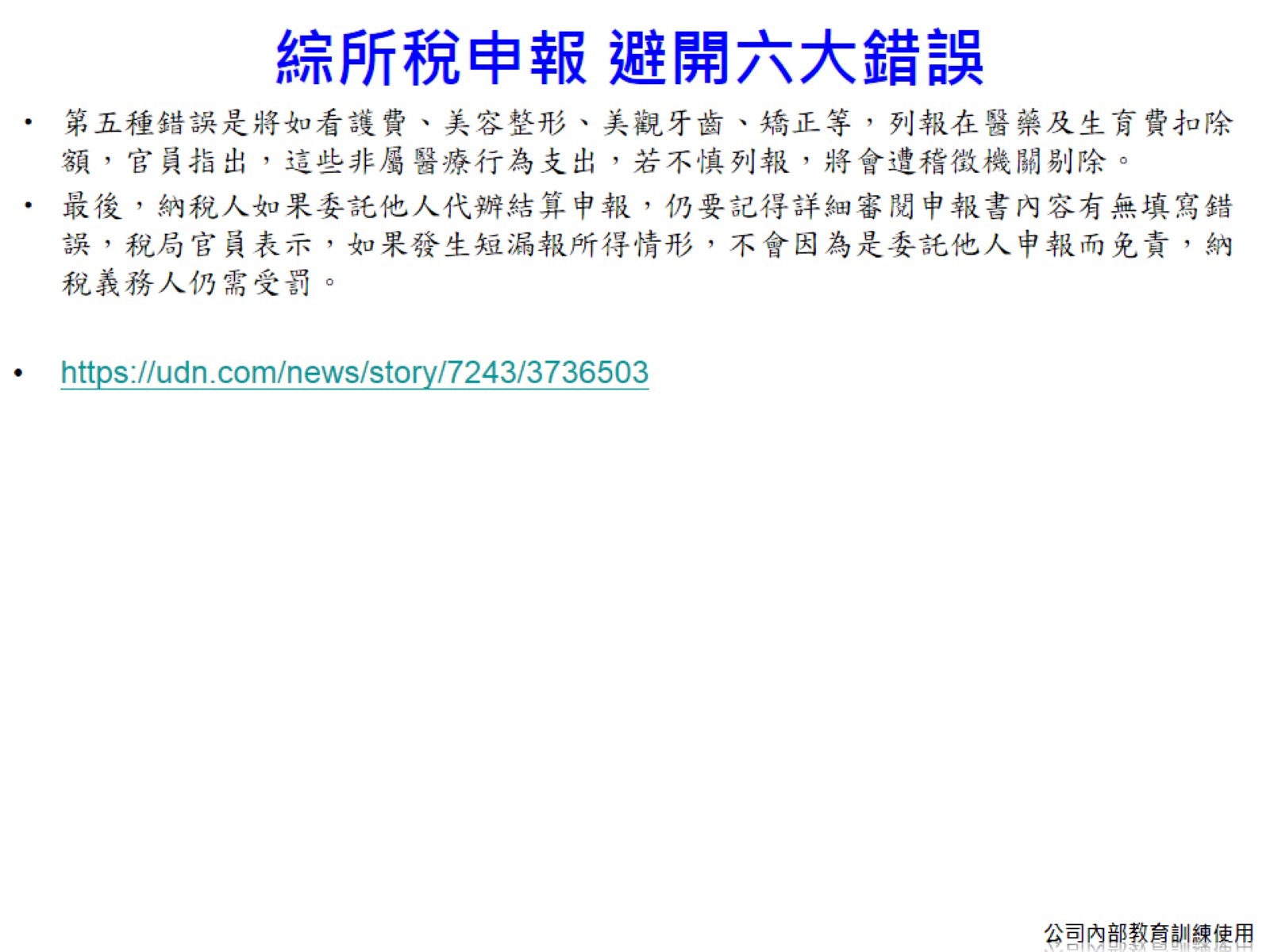 綜所稅申報 避開六大錯誤
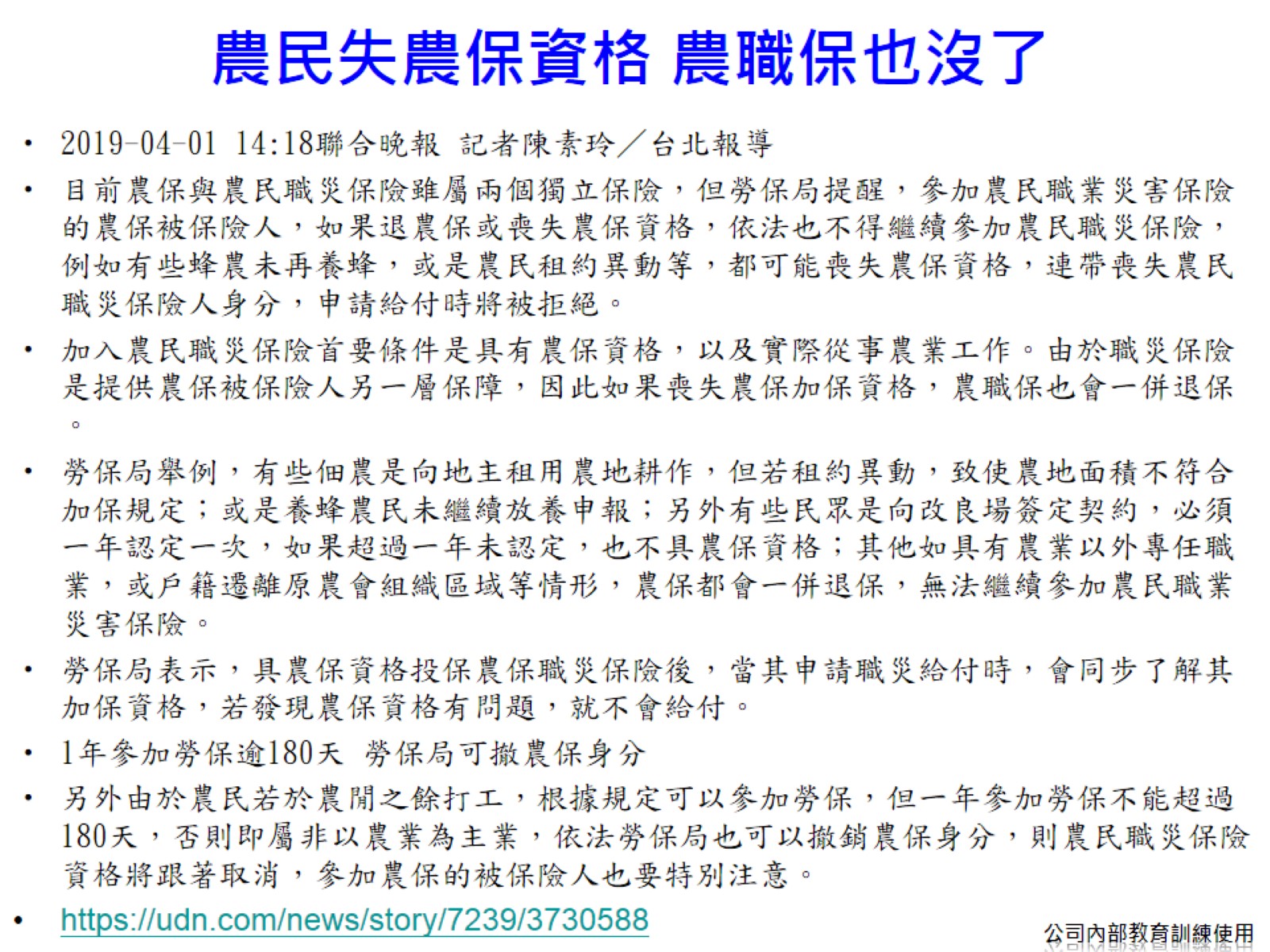 農民失農保資格 農職保也沒了